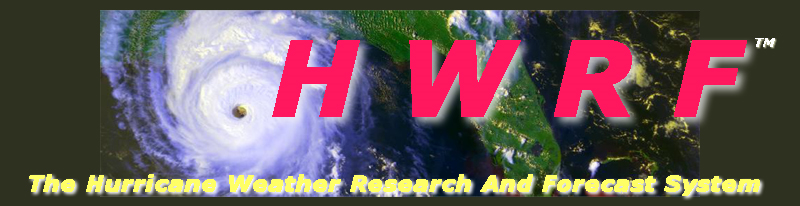 HWRF Model Diagnostics: Priorities, Activities and Needs
Vijay Tallapragada & HWRF Team

Environmental Modeling Center, NCEP/NOAA/NWS, 
Camp Springs, MD 20746.
Acknowledgements:
Chanh Kieu, Young Kwon, Zhan Zhang, Weiguo Wang, Qingfu Liu, In-Hyuk Kwon, Mingjing Tong, Hyun-Sook Kim and Stanley Goldenberg (HRD)
HFIP Diagnostics Workshop, 
August 10, 2012
1
Outline
Performance of Operational HWRF
Ongoing activities
Real-Time Parallels; Model development and Physics; Vortex initialization and Data Assimilation
Diagnostic efforts at EMC:
Evaluation of operational and ongoing experimental HWRF runs - Vijay and Chanh
Structure diagnostics and relationship to intensity change - In-Hyuk
Large-Scale diagnostics and radiation– Chanh
PBL diagnostics – Weiguo
Ocean diagnostics - Hyun-Sook
Basin-scale diagnostics - Zhan and Weiguo
Initialization diagnostics - Qingfu and In-Hyuk
Model output diagnostics and troubleshooting – Young
Collaborative efforts
FY2013 Priorities and Needs
Status of FY12 Diagnostics Tasks Supported by HFIP
Performance of Operational HWRF – 2012 ATL
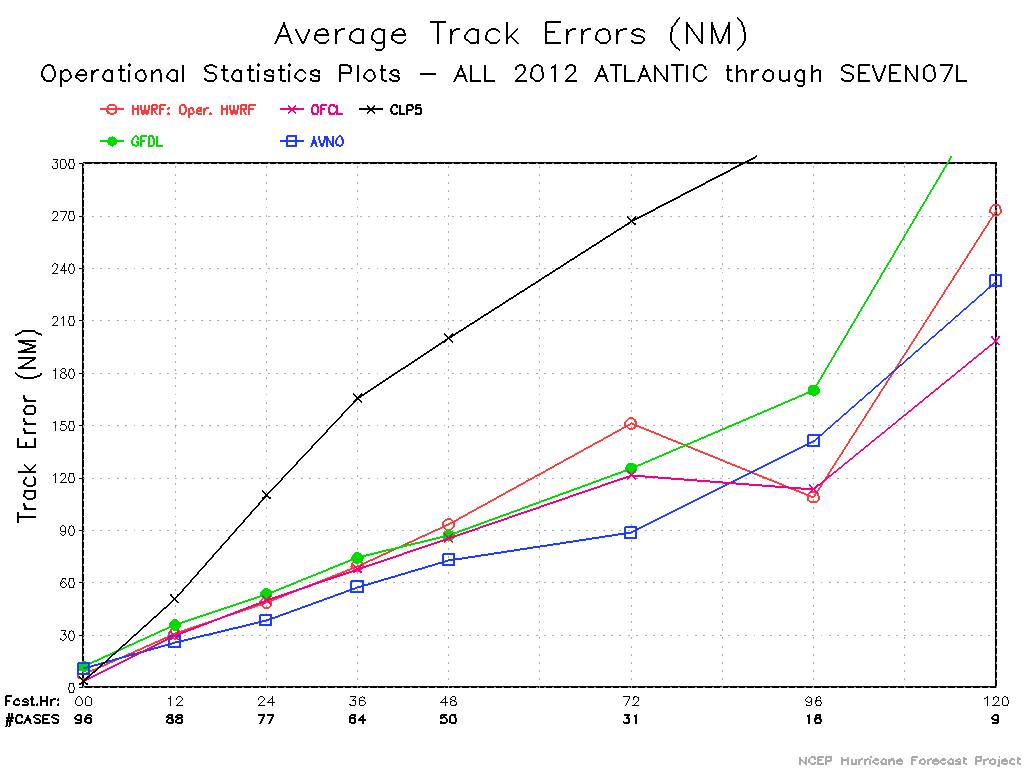 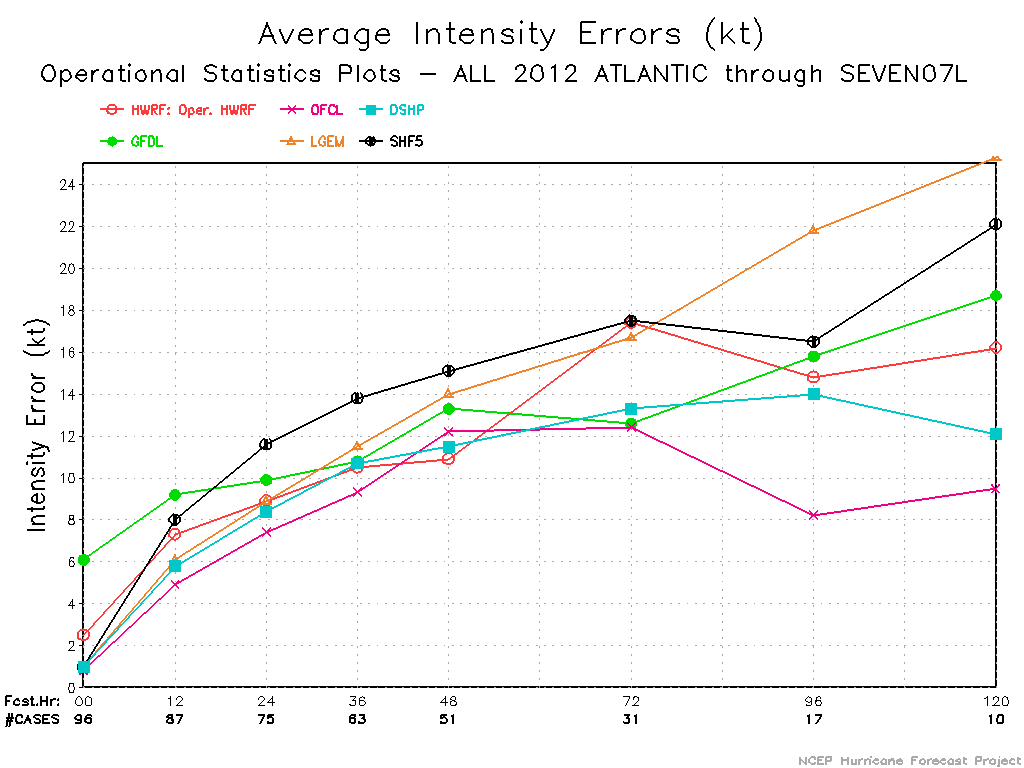 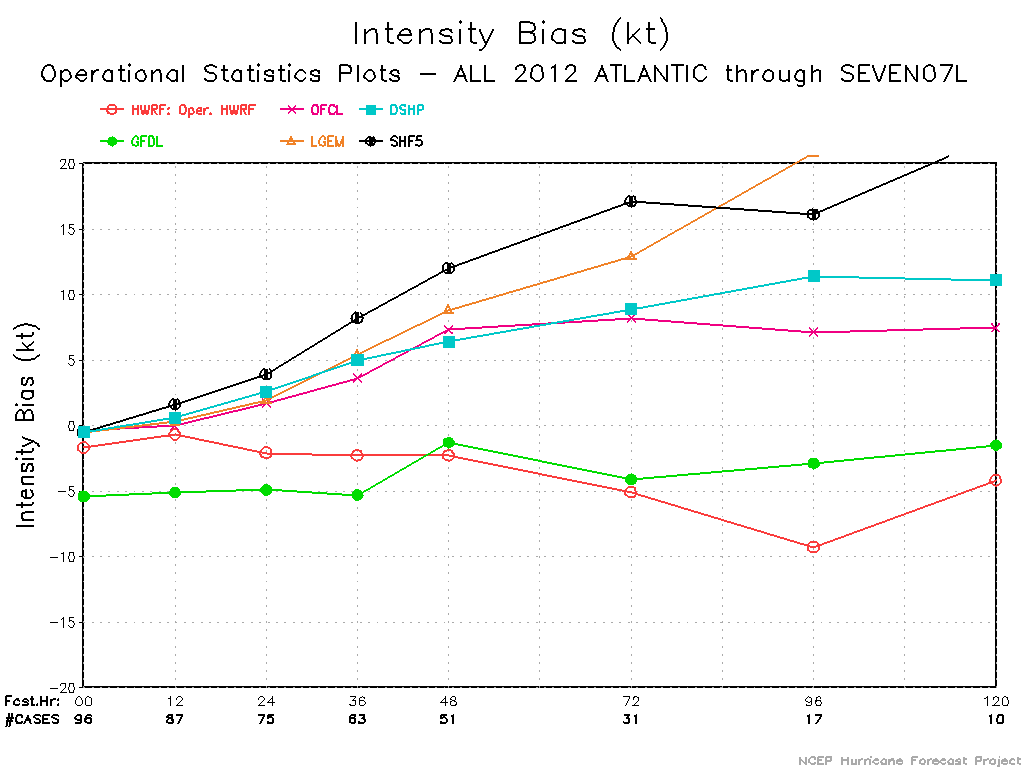 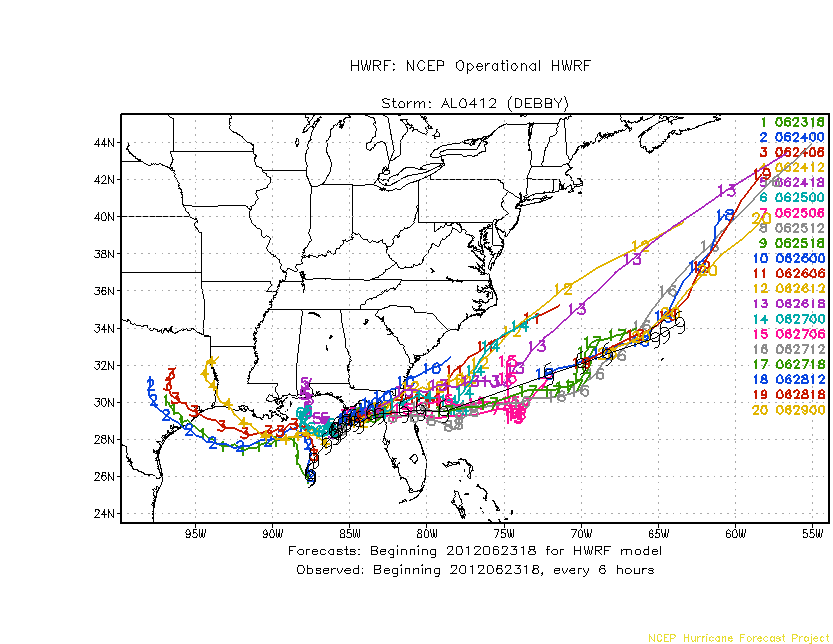 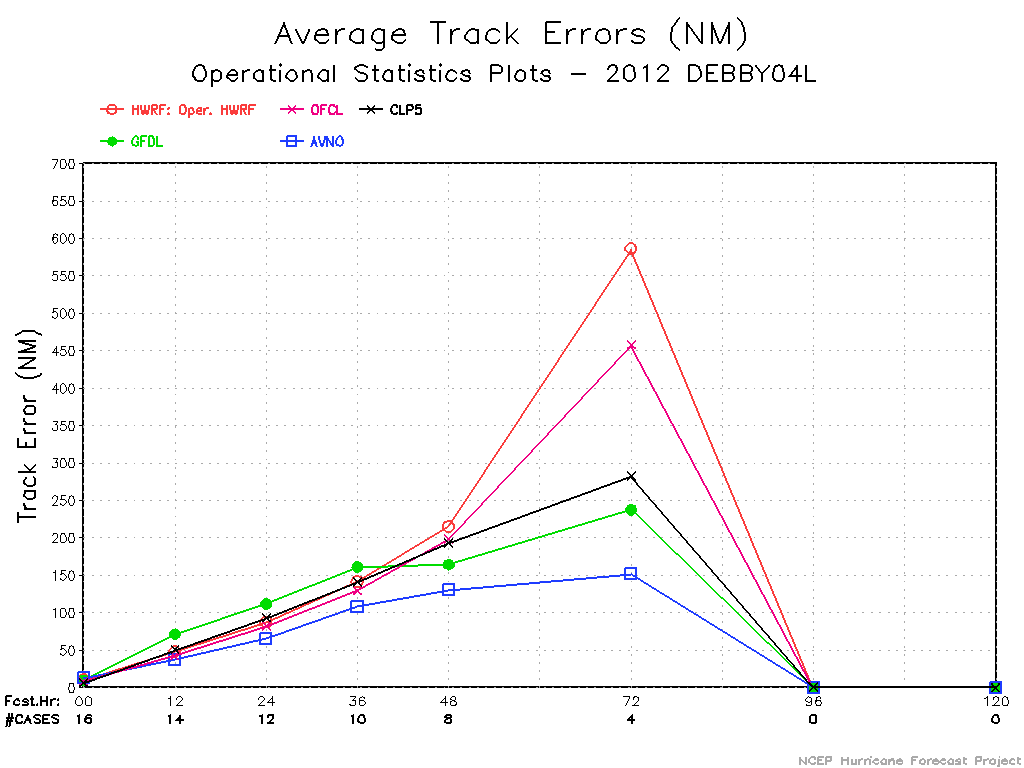 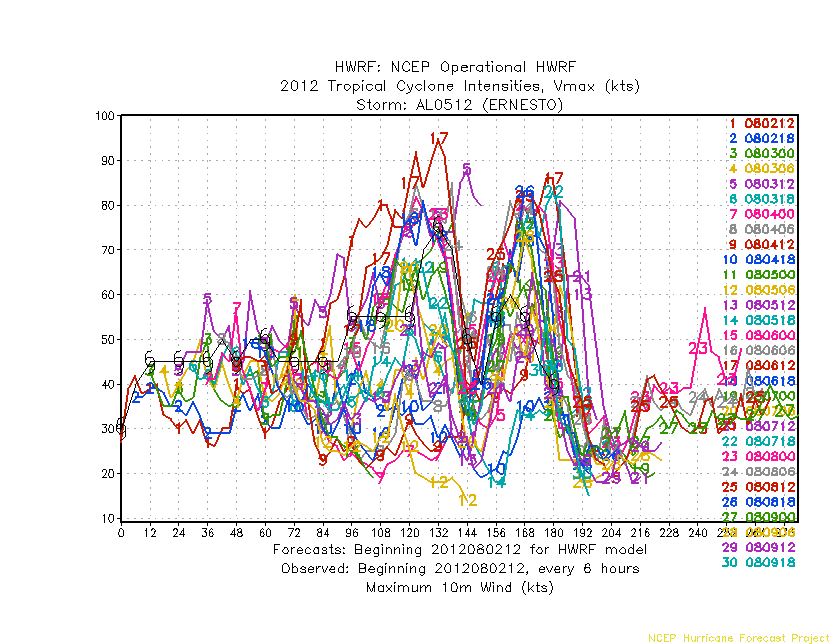 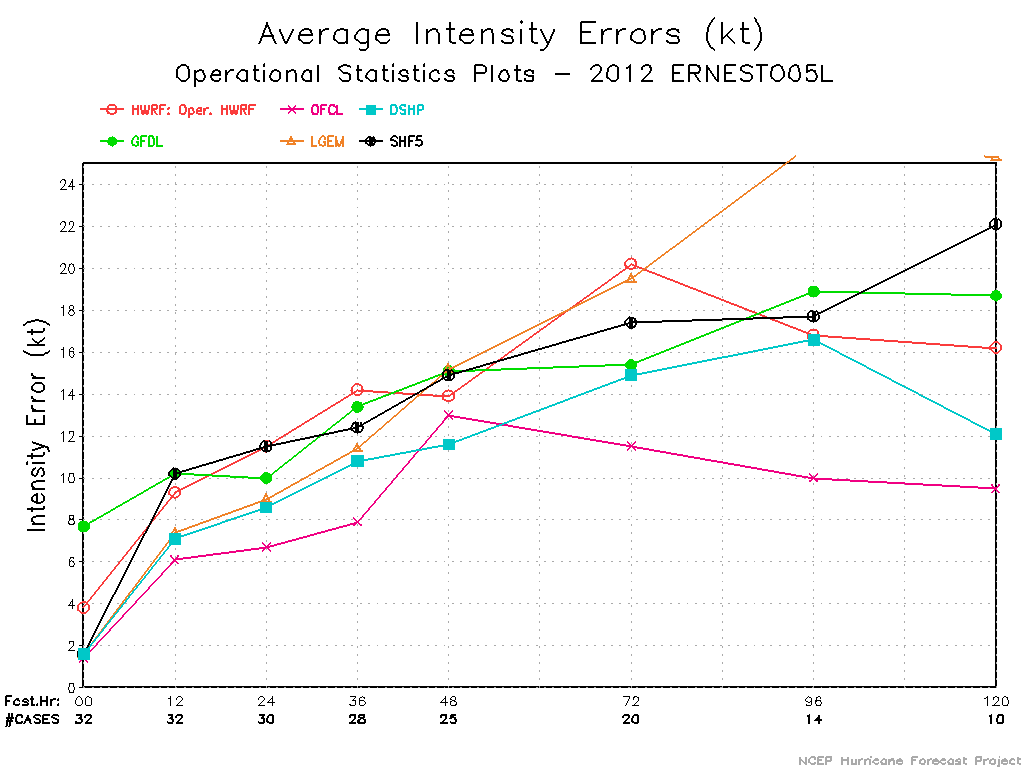 Performance of Operational HWRF – 2012 E-PAC
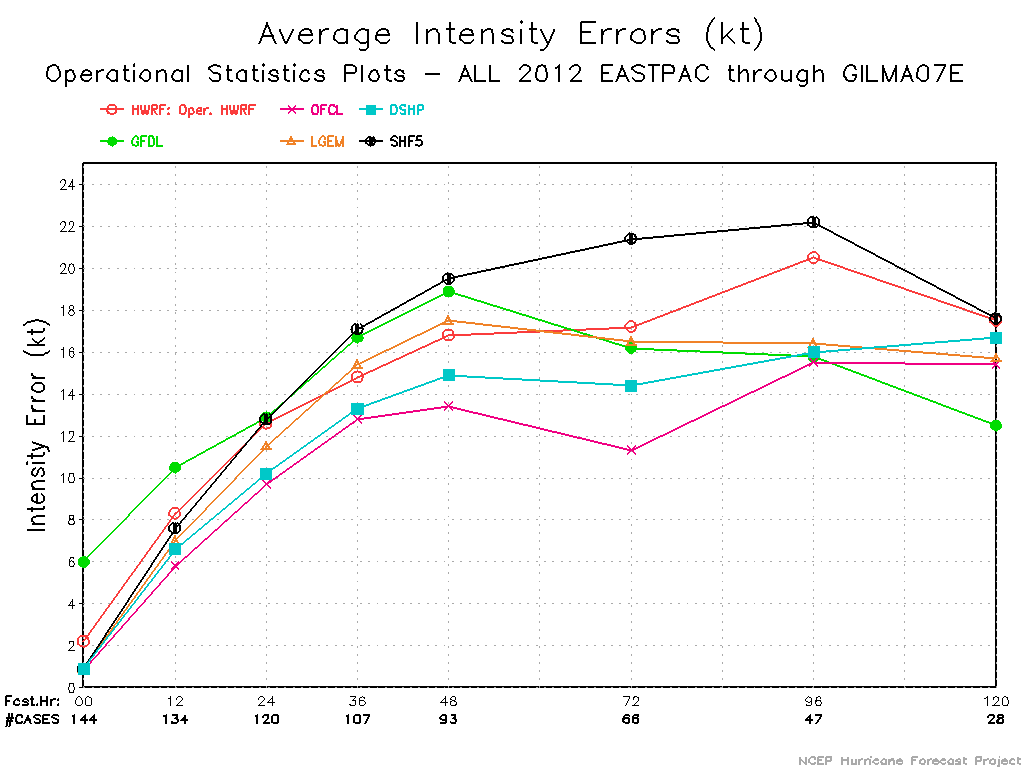 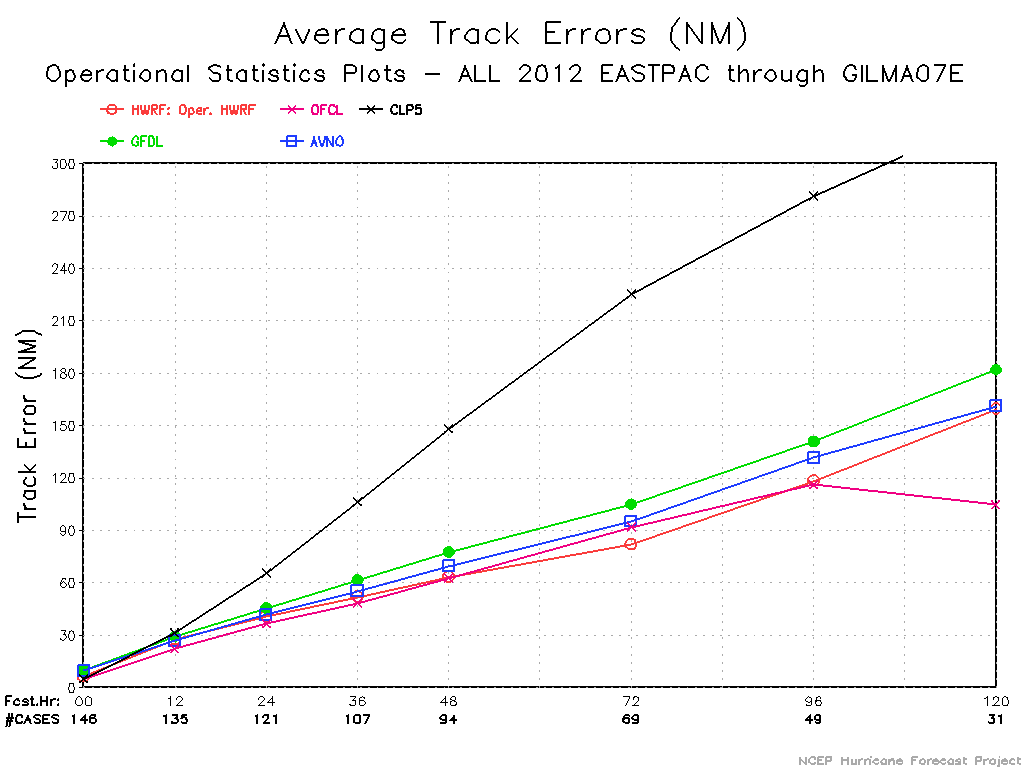 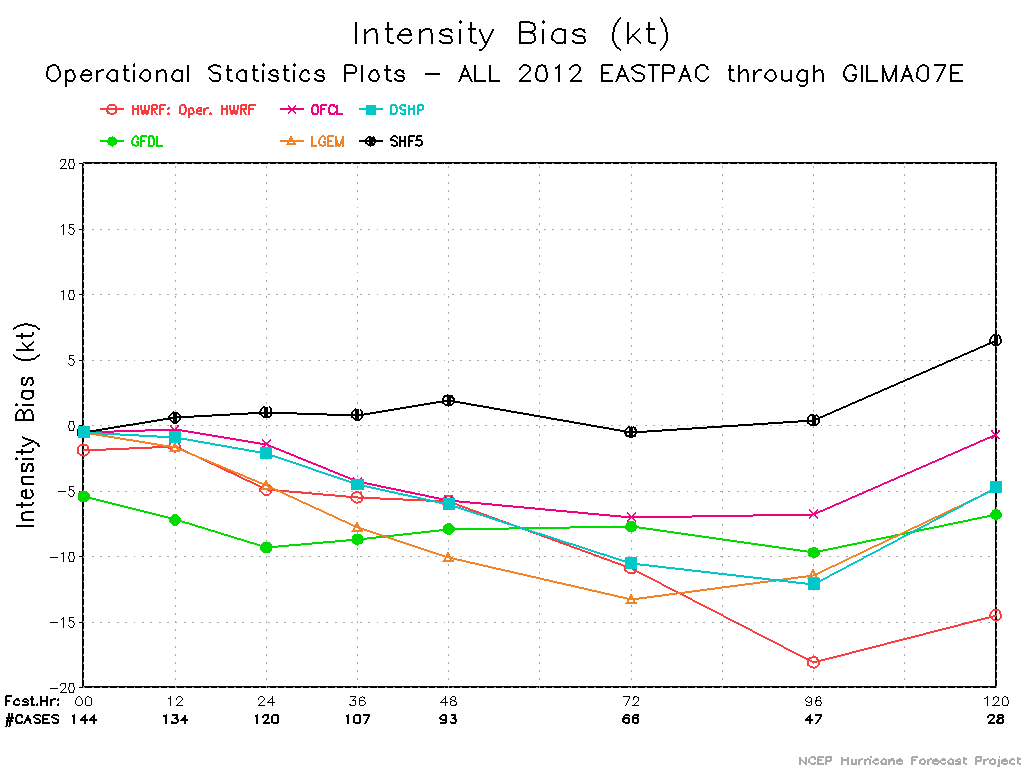 Reasonable track performance in both ATL and EPAC

Intensity Errors and Negative Bias are major issues.
Verification of the operational HWRF vs various Real-Time parallel experiments for Atlantic/E-Pac
Basin scale (BHWR) verification for Atlantic 2012
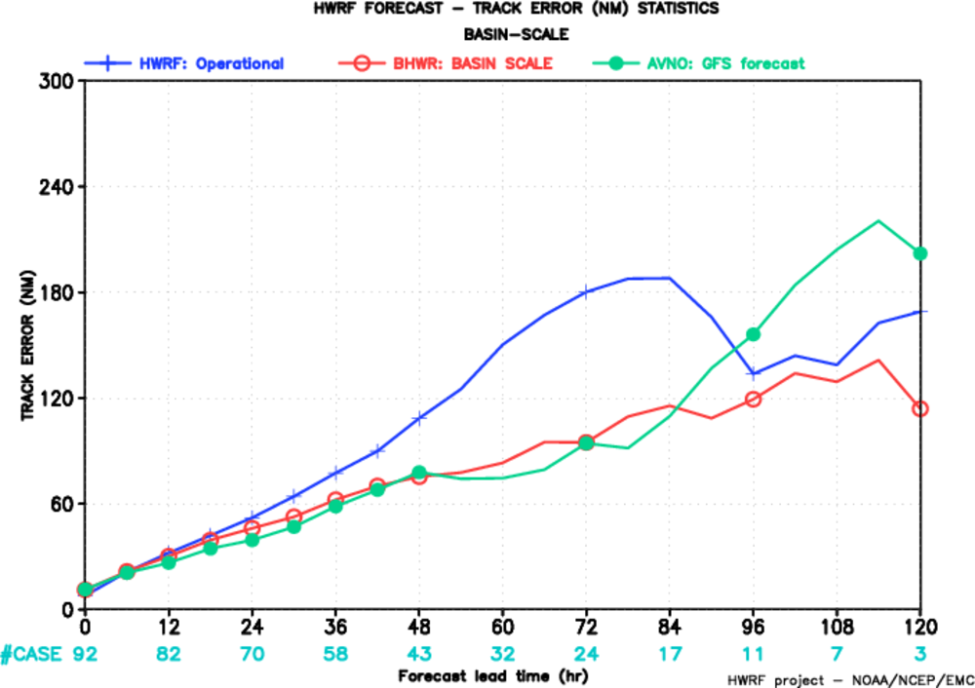 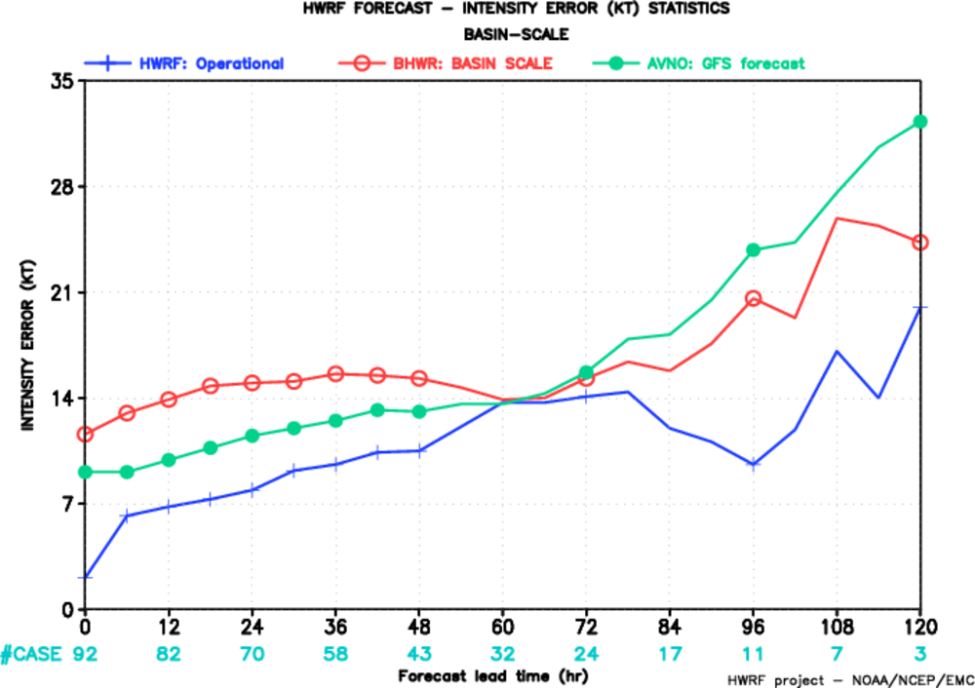 Intensity
Track
No westward turn for Debby
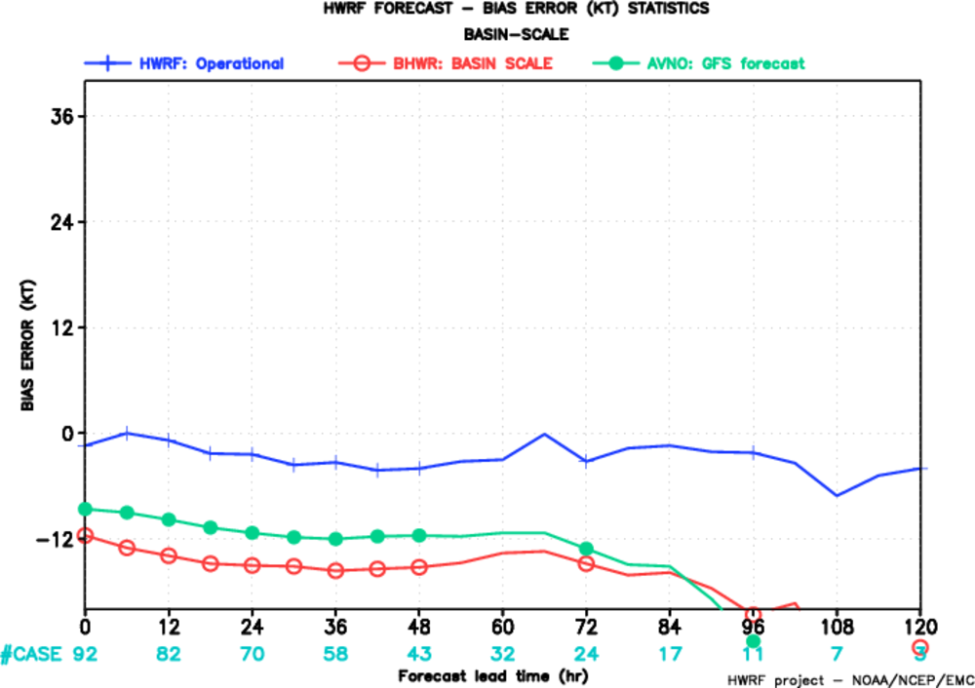 Bias
Intensity errors worse than global models

Higher negative bias – physics not suitable for coarser domain at 27 km???
New Initialization experiment (HWRI) – Atlantic 2012
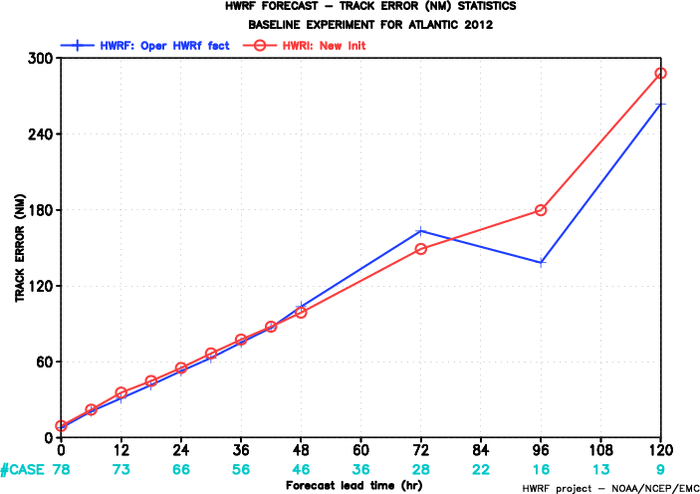 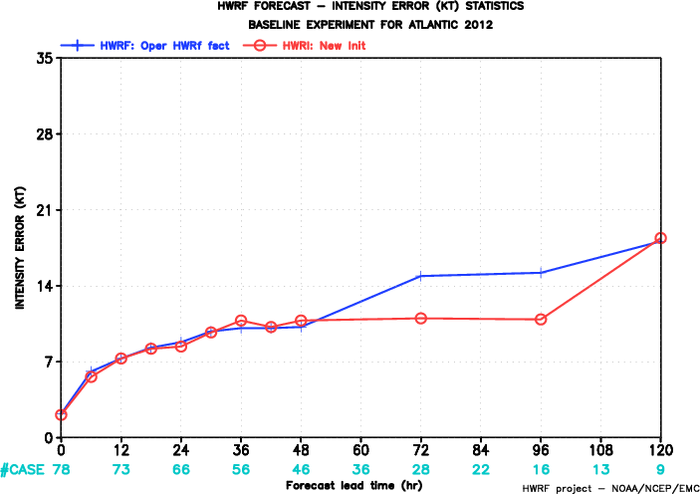 Intensity
Track
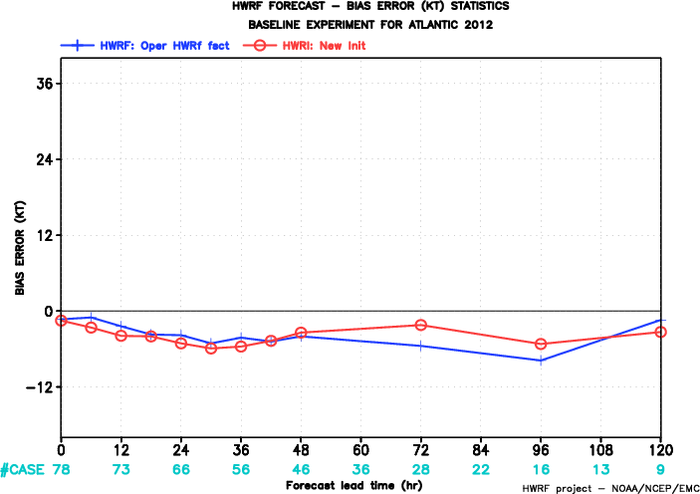 Similar performance compared to operational HWRF
Bias
HYCOM coupling experiment (HWRH)- Atlantic 2012
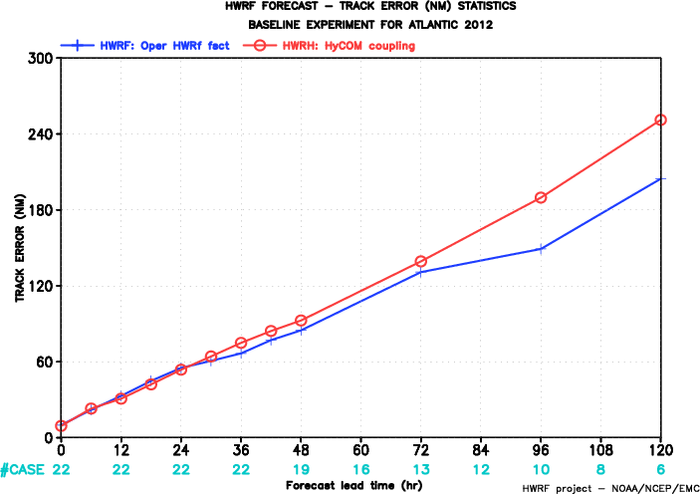 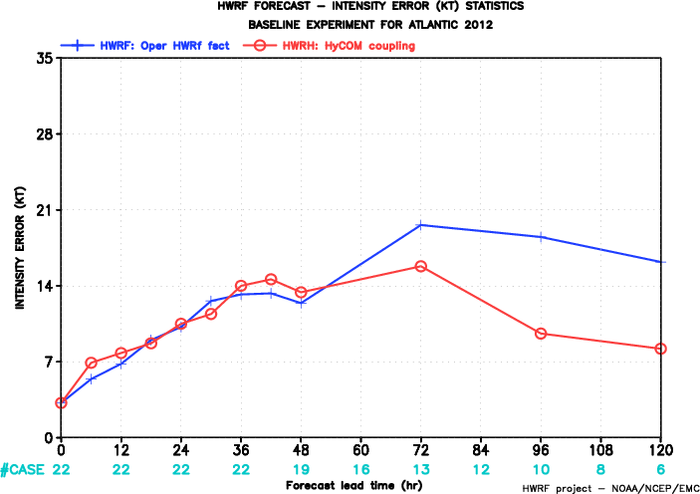 Intensity
Track
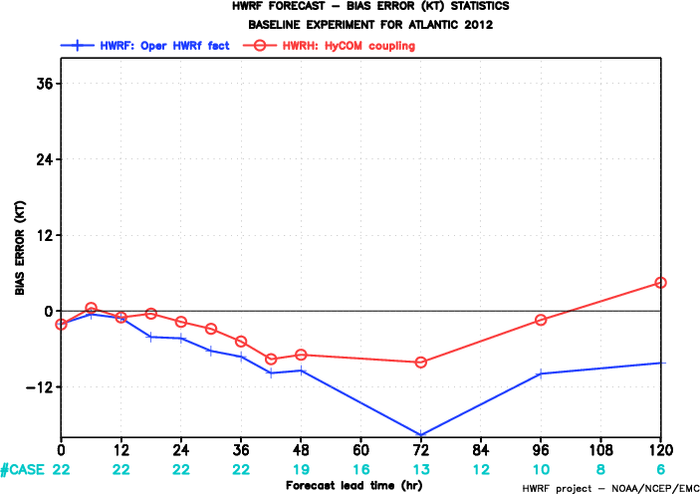 Bias
Coupling to HYCOM showed improvements in intensity

Smaller sample size
TDR assimilation experiment (HWRG)- Atlantic 2012
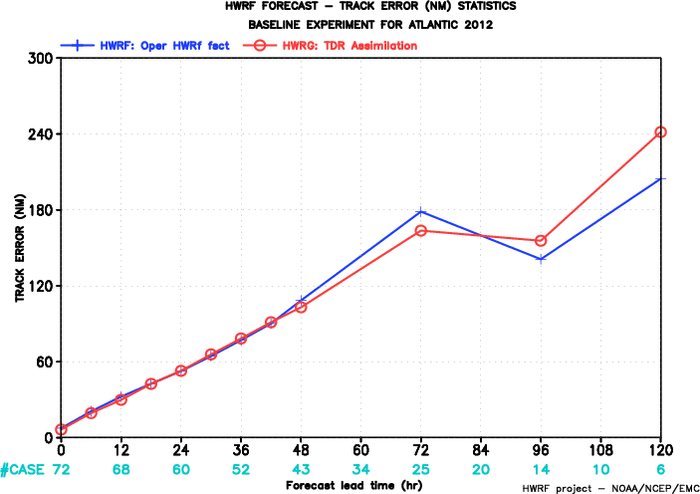 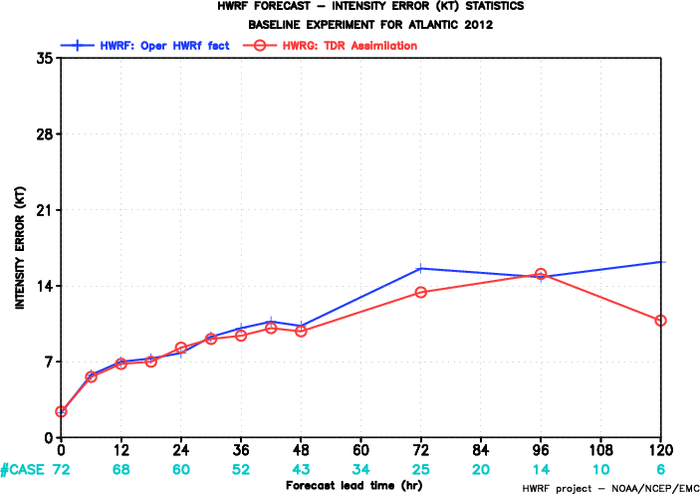 Intensity
Track
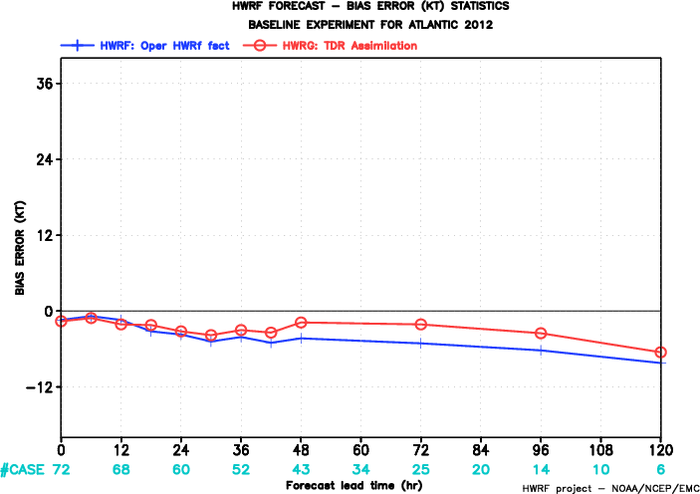 No real-time aircraft data available yet.
Bias
Basin scale (BHWR) verification for EPAC 2012
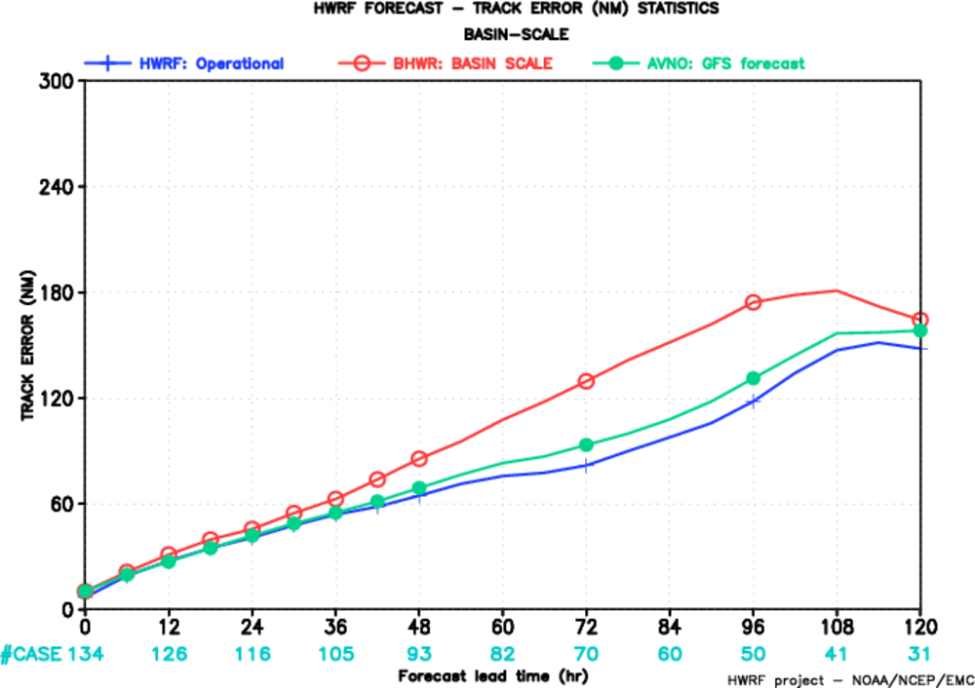 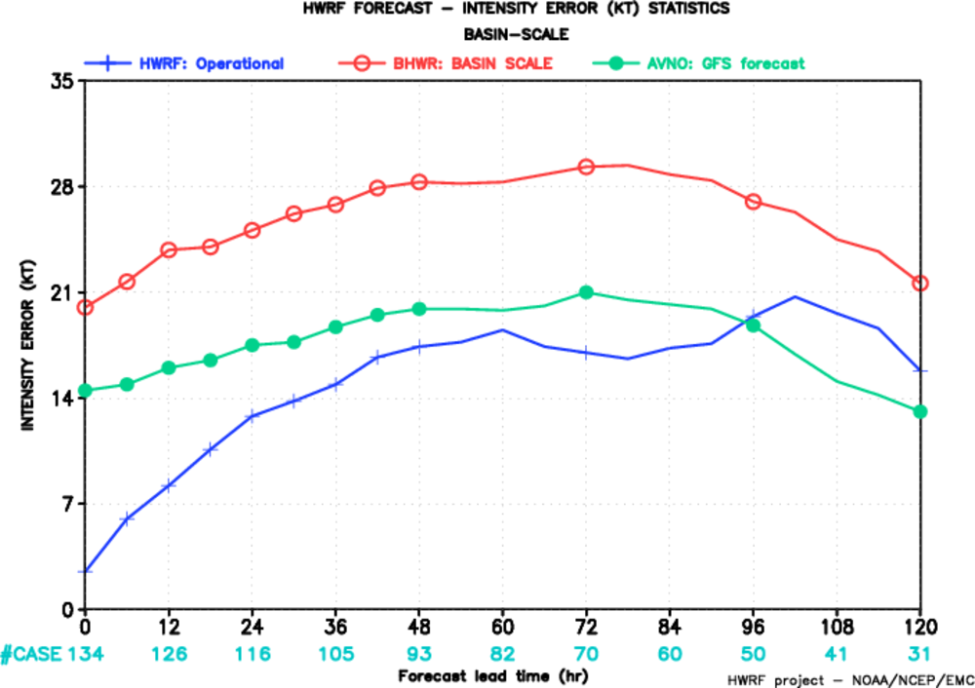 Intensity
Track
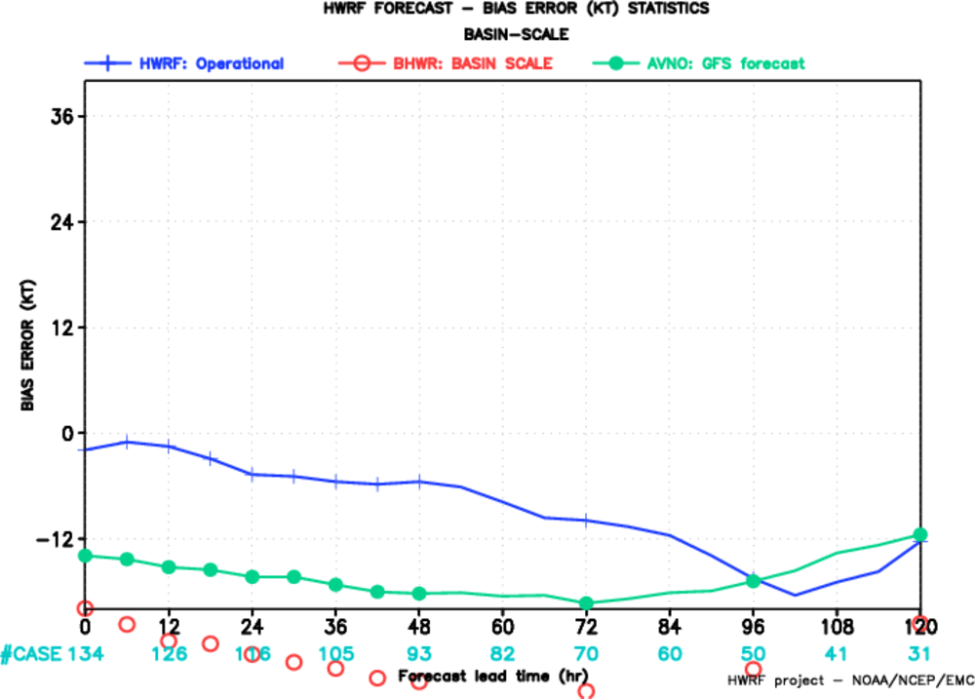 Bias
Intensity errors worse than global models

Track skill not as good

Huge negative bias
New Initialization experiment (HWRI) – E-Pac 2012
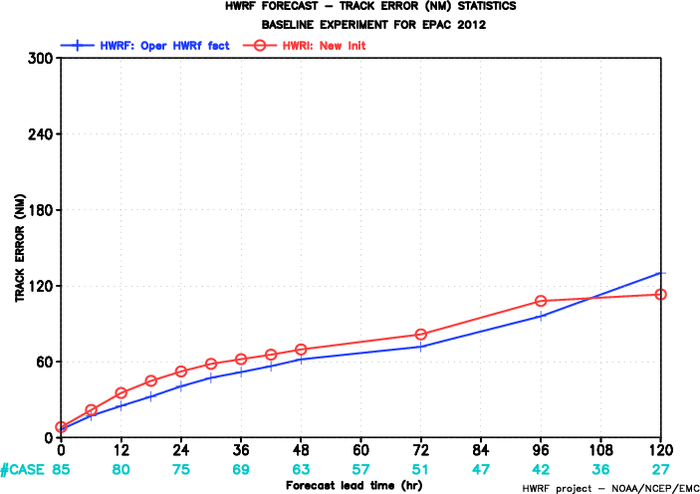 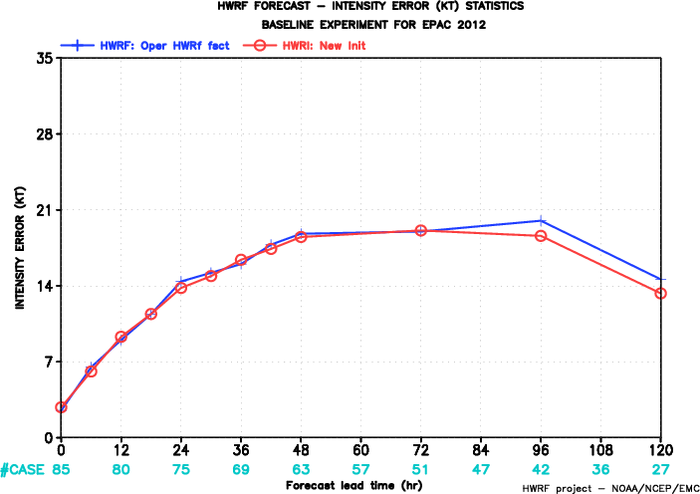 Intensity
Track
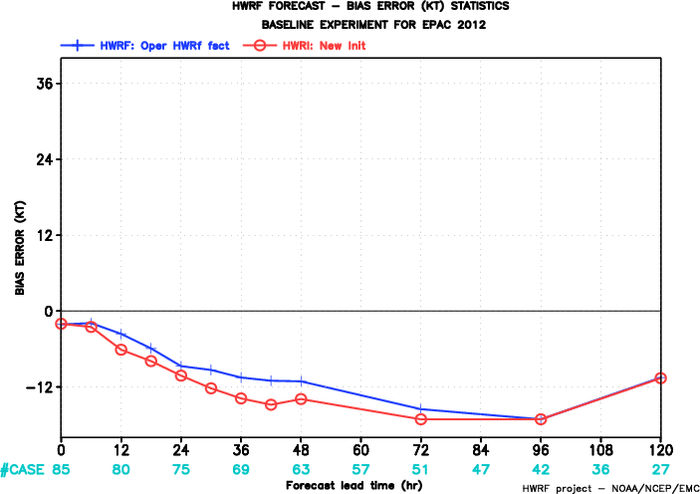 Bias
Similar performance compared to operational HWRF
HYCOM coupling experiment (HWRH)- E-Pac 2012
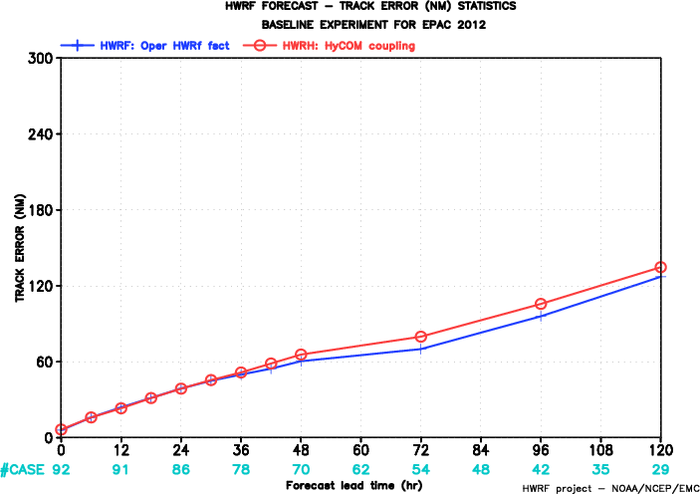 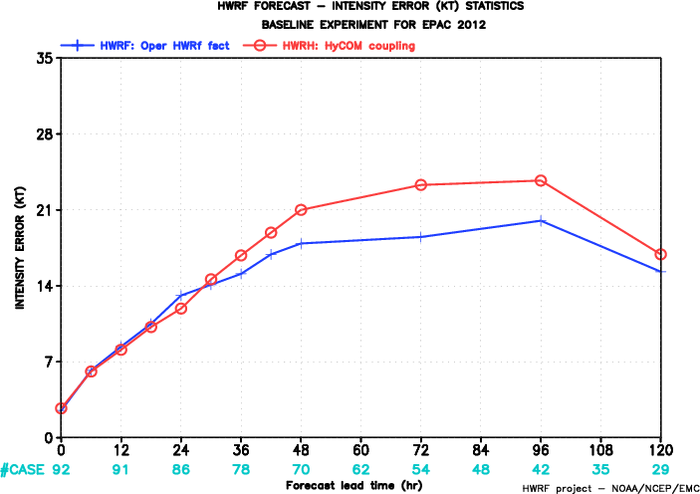 Intensity
Track
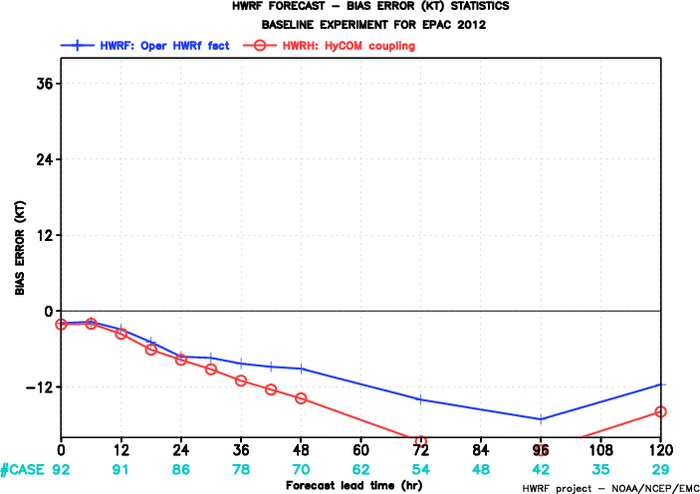 Bias
No real gains from HYCOM coupling in E-Pac

Increased negative bias
TDR assimilation experiment (HWRG)- E-Pac2012
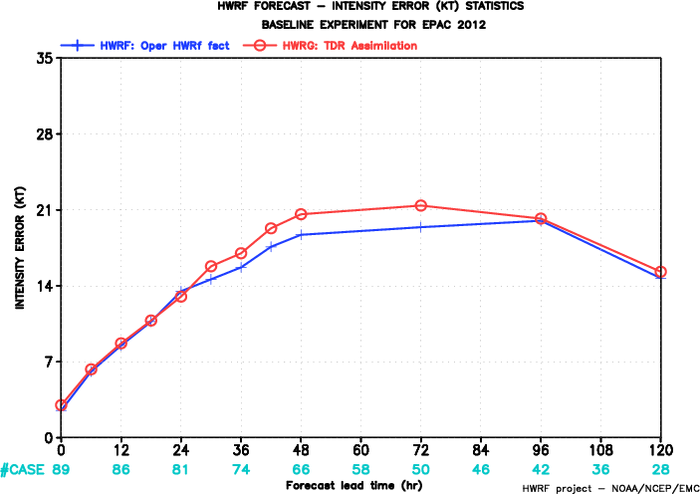 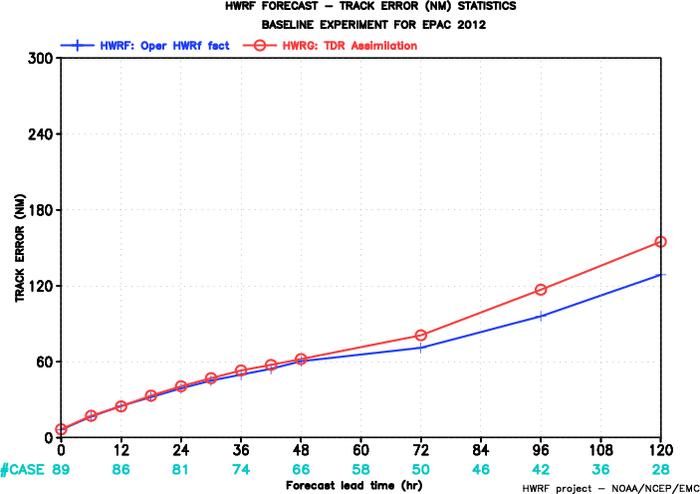 Intensity
Track
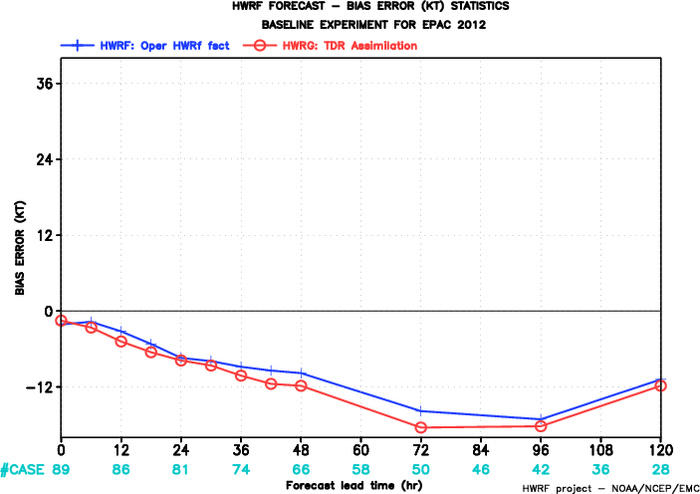 No real-time aircraft data
Bias
West Pacific experiment 2012
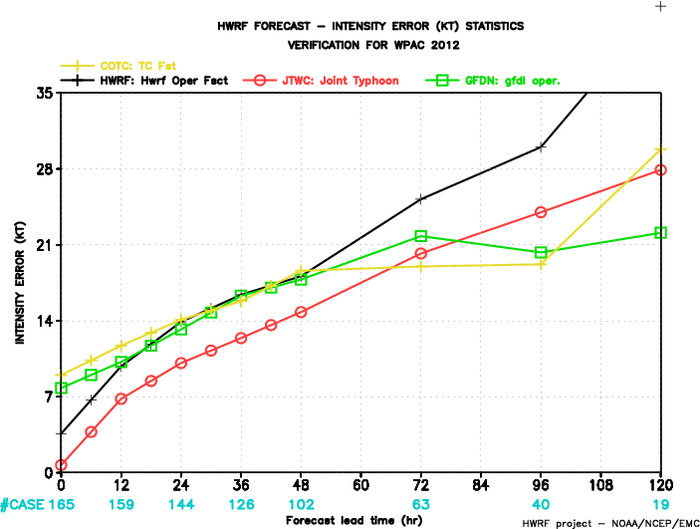 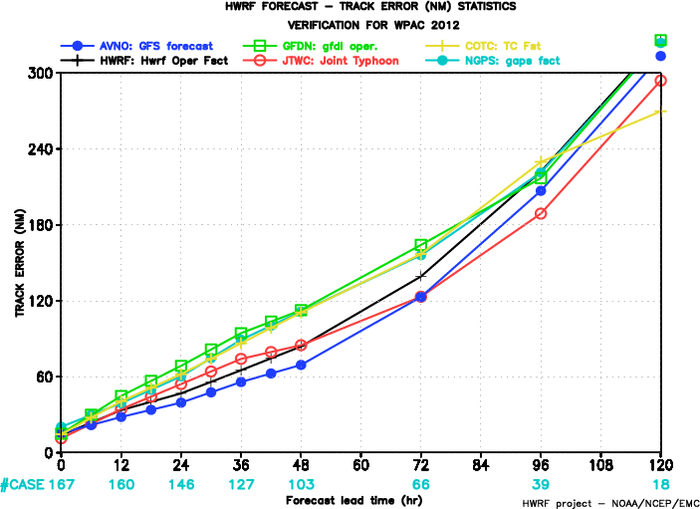 Intensity
Track
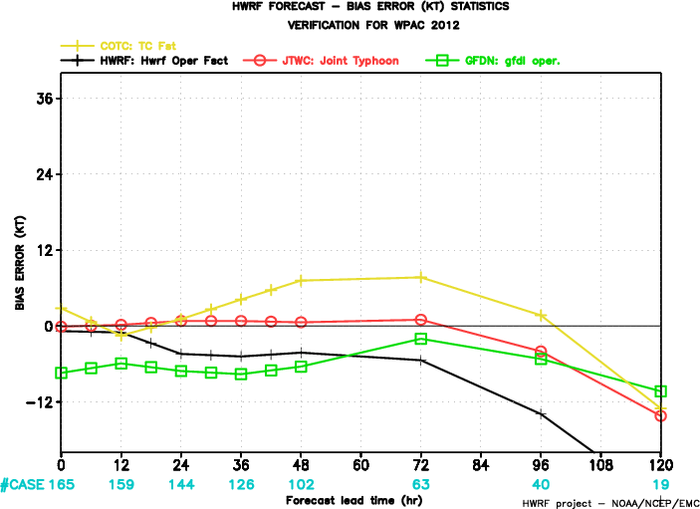 HWRF track errors comparable to GFS and OFCL

No skill in intensity beyond 48hrs (topographic interactions??)

Significant negative bias
Bias
West Pacific with HYCOM experiment 2012
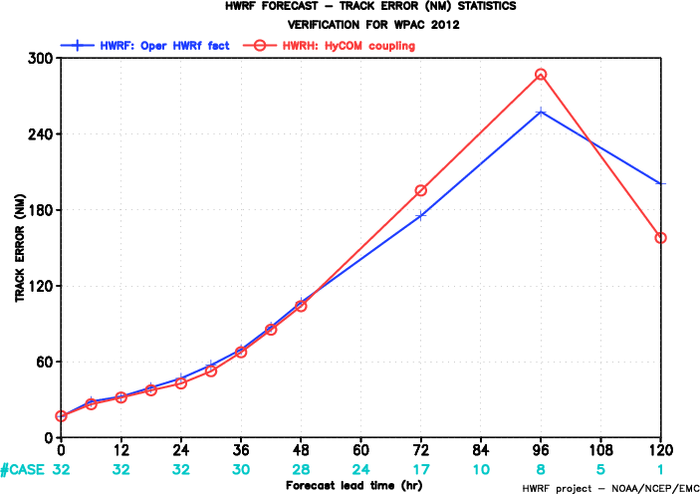 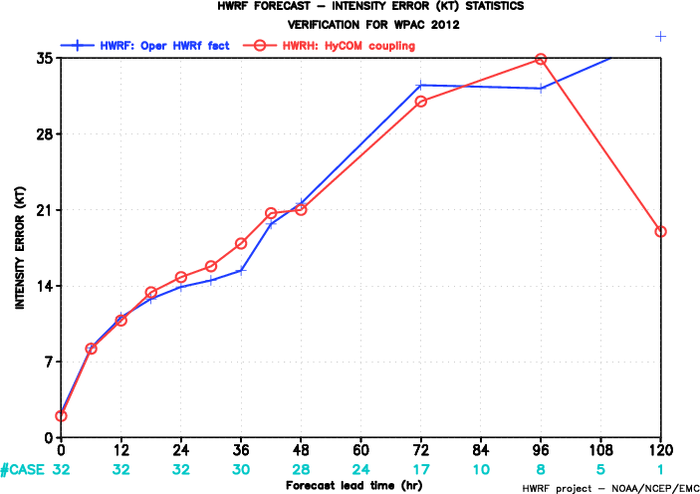 Intensity
Track
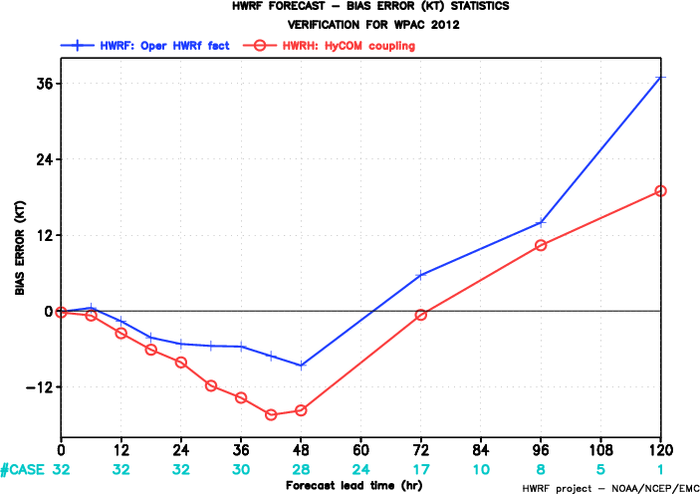 Bias
Ocean coupling in Western Pacific, surprisingly, not showing any impact.

Much smaller sample size.
Radii verification for 2012
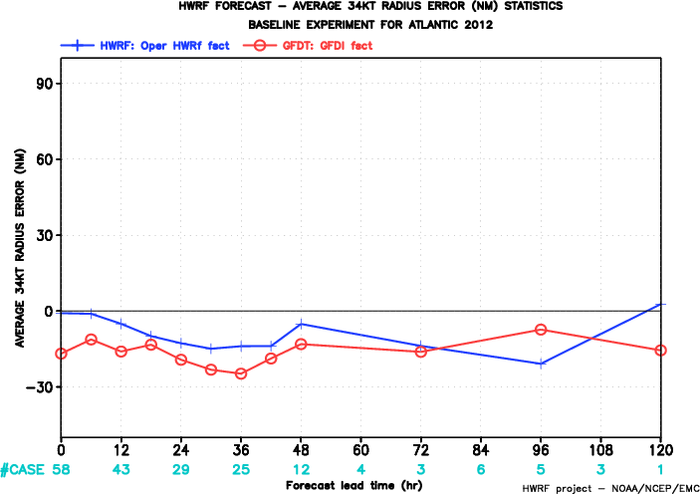 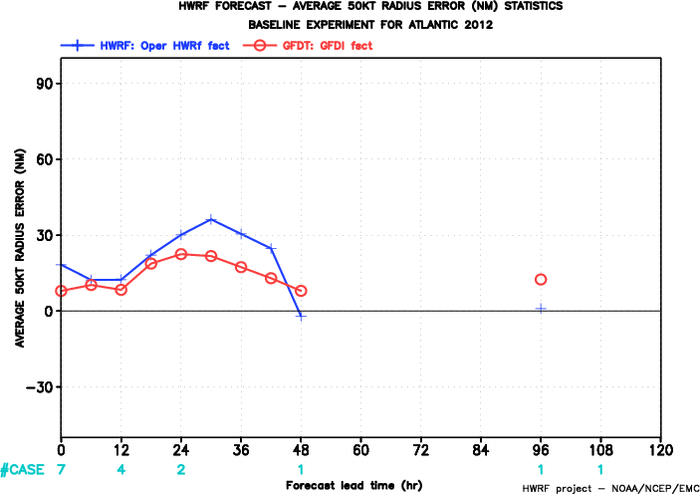 Atlantic
Mean 34 kt
Mean 50 kt
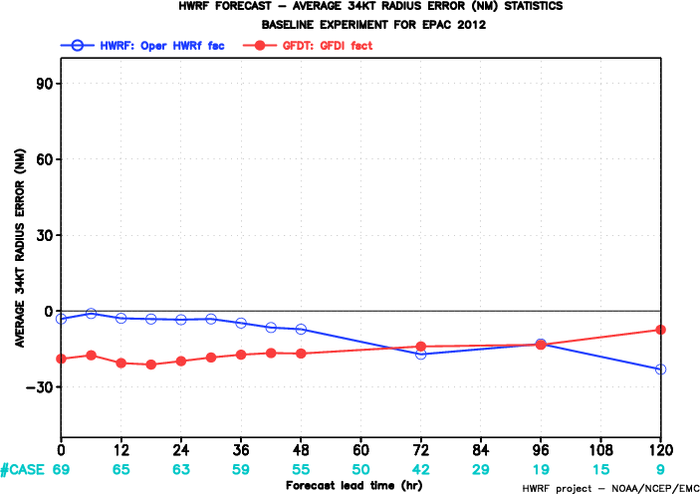 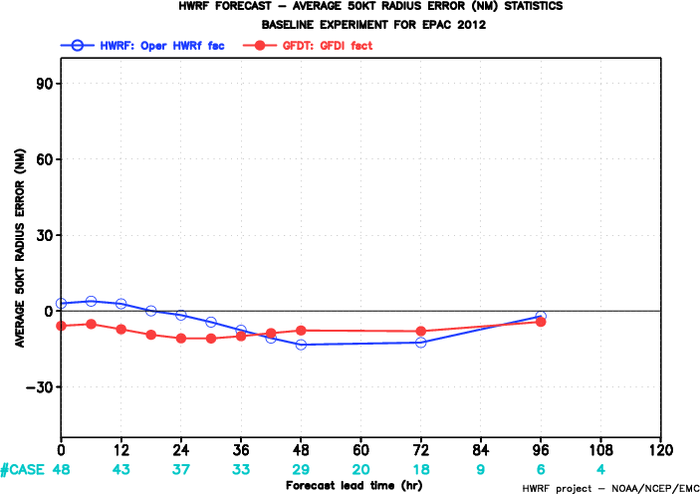 E-Pac
Mean 34 kt
Mean 50 kt
Pressure-wind relationship (Atlantic+EPAC combined 2012)
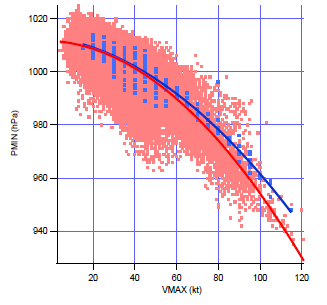 Potential Issues (focus areas):
Large-Scale:
Systematic evaluation of large-scale synoptic features
Evaluation of basin-scale HWRF runs 
Influence of lateral boundary conditions
Vortex influence on large-scale circulation
Impact of DA on large-scale
Impact of vertical levels (and their distribution)
Evaluation of tropical rainfall forecasts

Define metrics and tools for large-scale evaluation
Construct HWRF model climatology
Generate high-resolution HWRF analysis
Potential Issues (focus areas):
Vortex initialization:
small weak storm is hard to intensify
initial storm structure may have problem in strong shear environment
bogus storms (cold start) have problem when defined as shallow or medium
current operational initialization only uses the max wind speed for intensity correction 
How to quantify the relationship between initial vortex specification and intensity errors?
Ensemble based sensitivity analysis of initial vortex structure
Moisture perturbations in the initial vortex analysis
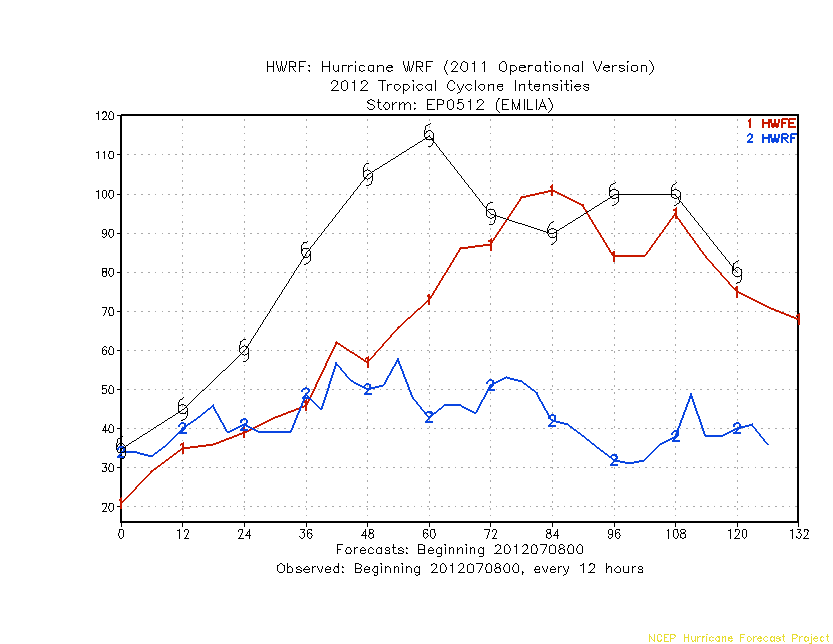 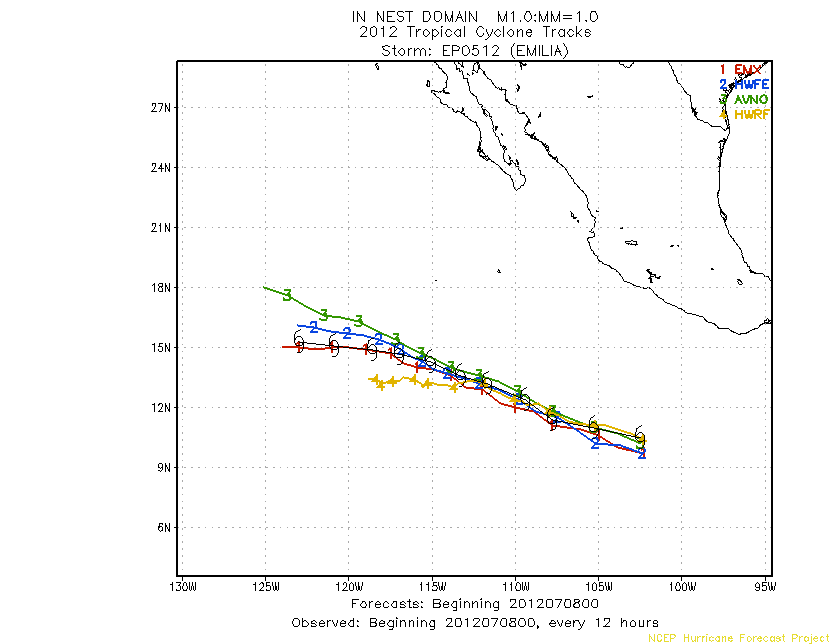 Comparison of intensity forecast: 
HWFE vs. HWRF
Forecast begining: 2012070800
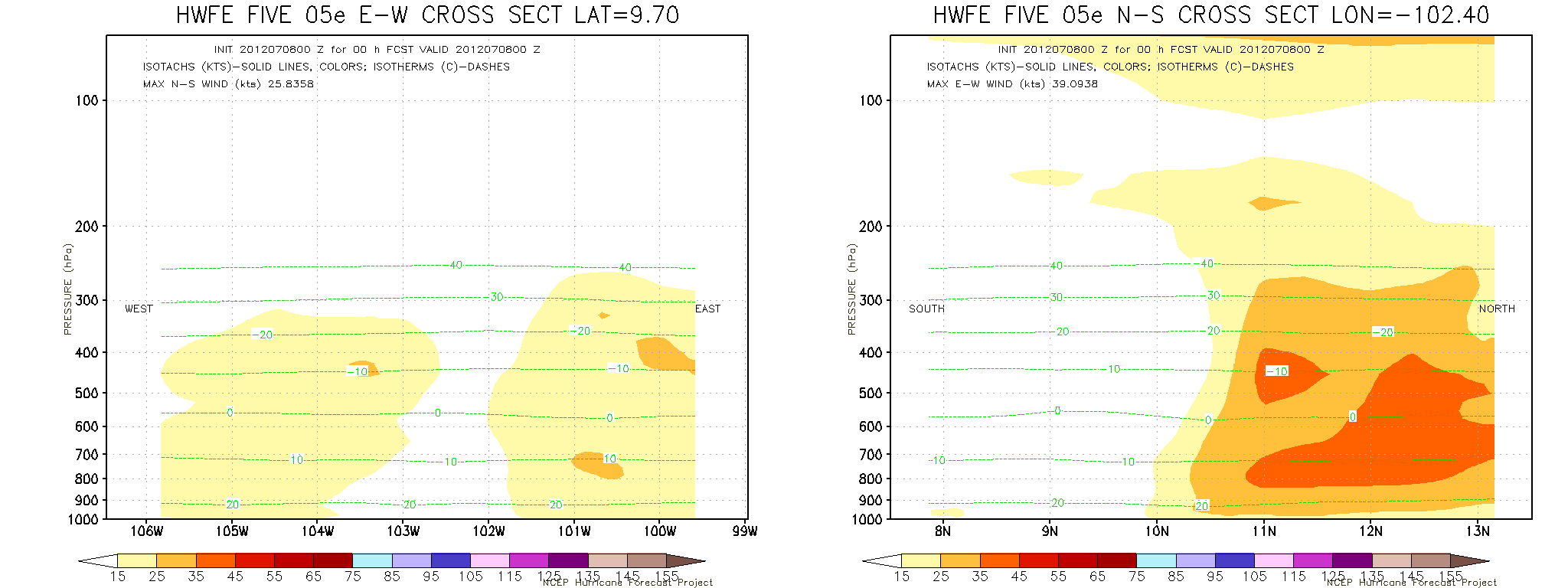 ECMWF based 0h
Deep init Storm
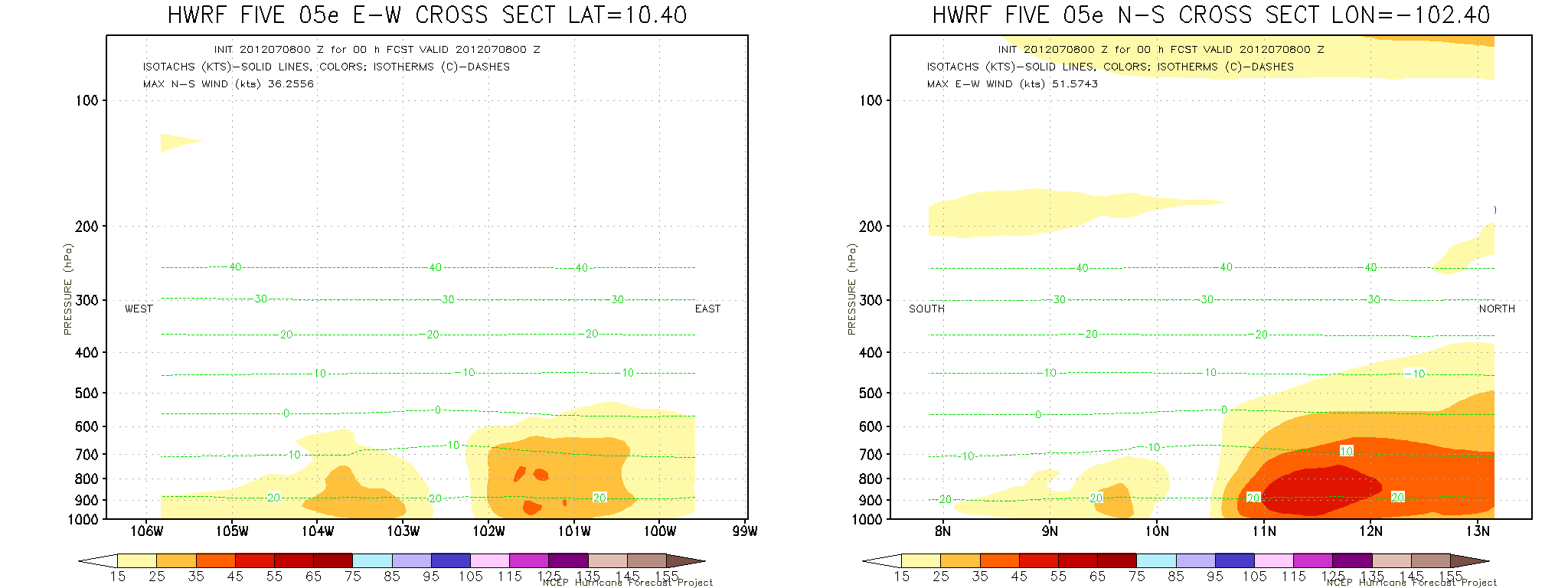 GFS Based 0h
Shallow init Storm
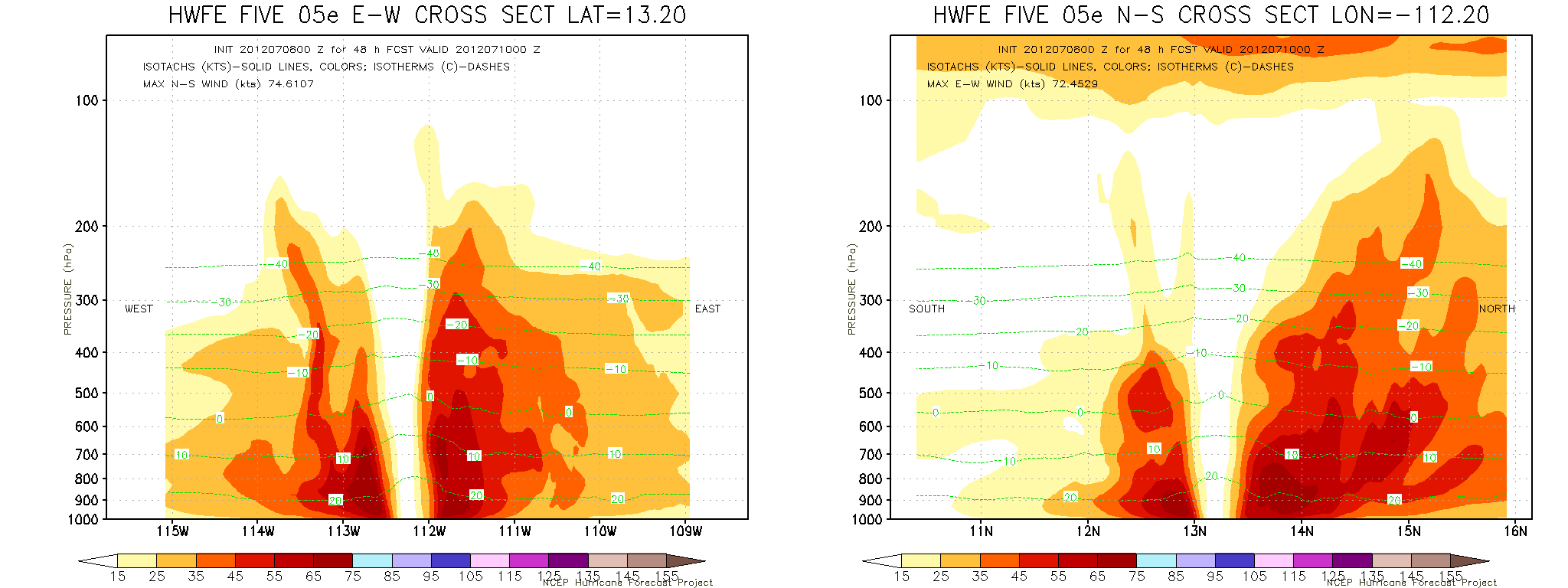 ECMWF based 48h
Strong storm
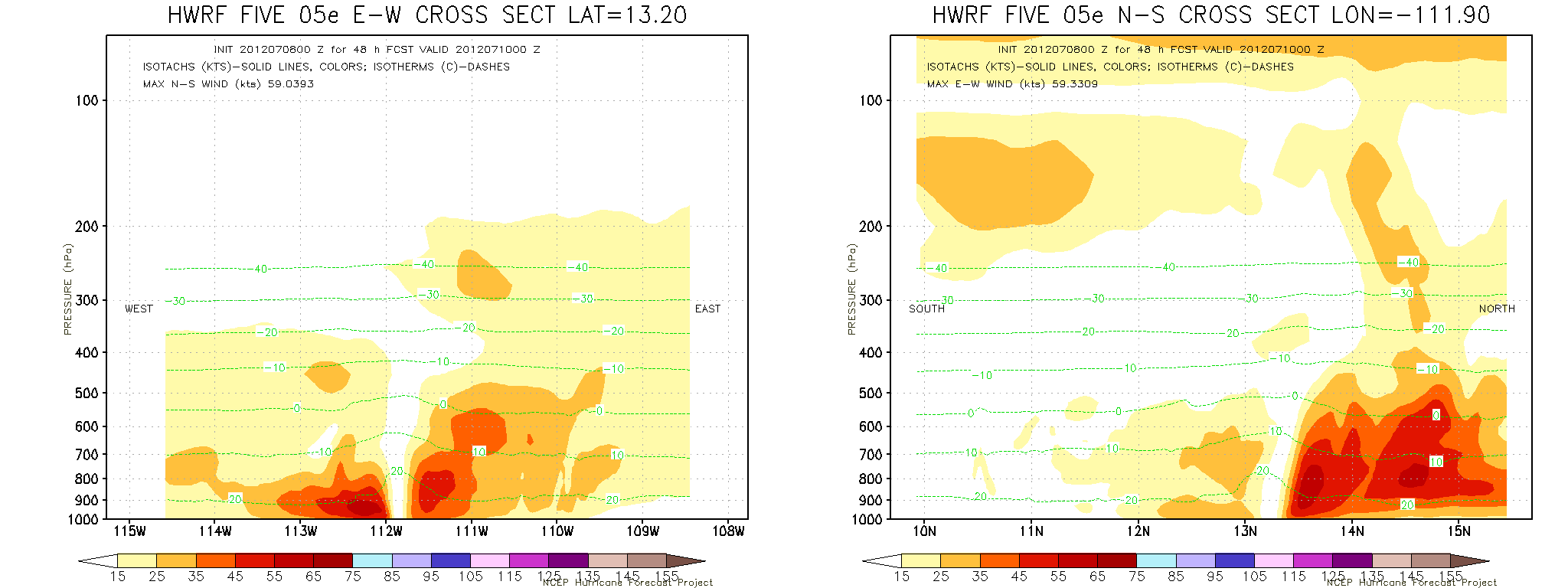 Weak Storm
GFS Based 48h
Potential Issues (focus areas):
Nesting in HWRF:
Often, nest loses the storm (or nest center significantly deviates from storm center)
Centroid method appears to be problematic in presence of another storm or another low/high presssure system near the storm, and when over high-terrain
3 minute physics time step for the third domain
Nest-parent interpolations
Nest-parent feedback – currently set to 50%
Terrain differences between parent and nest
Shocks due to nest movement
How to analyze and quantify these issues to help model development?
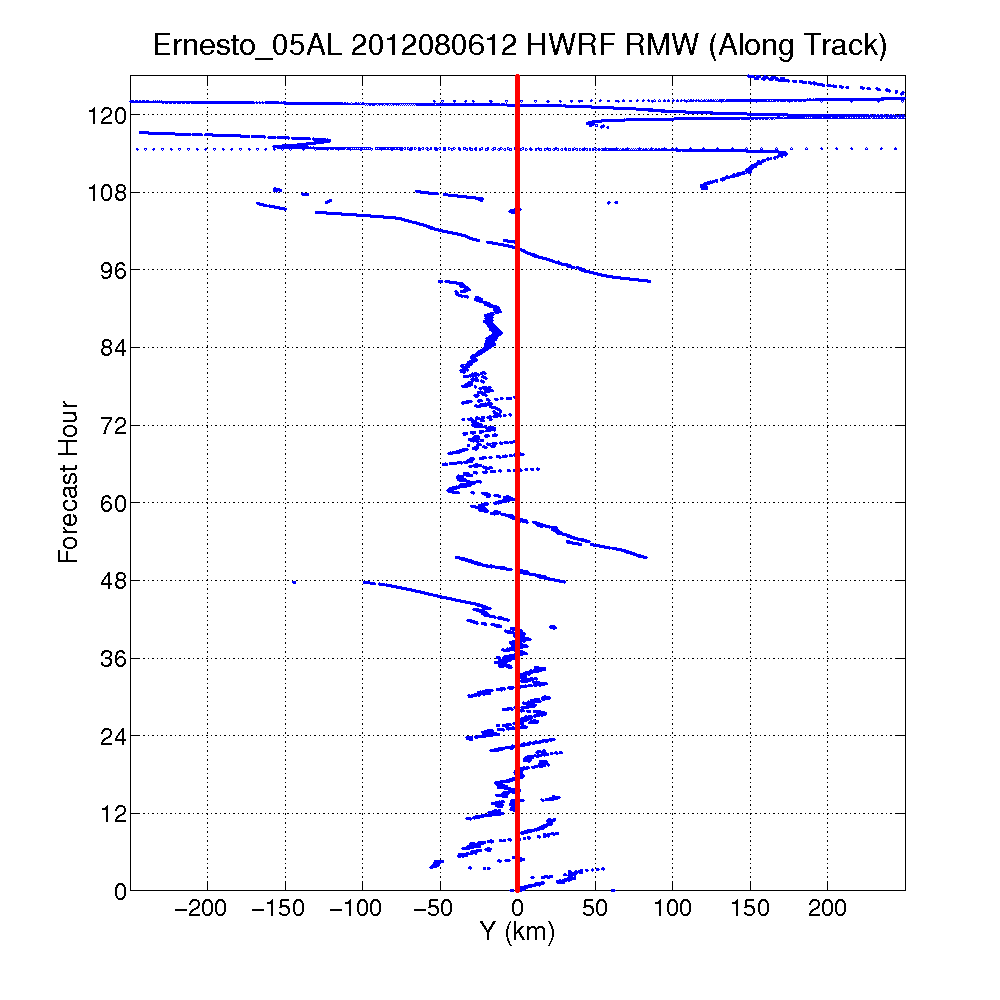 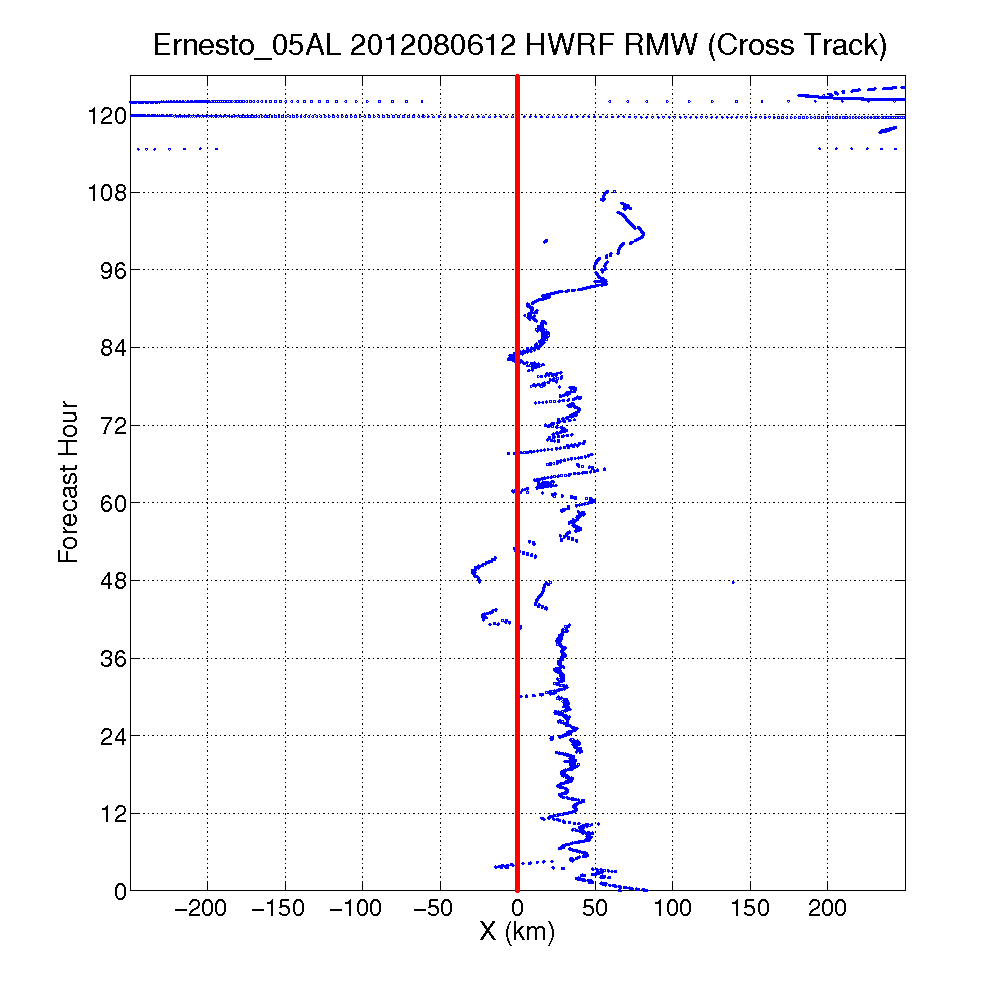 Good
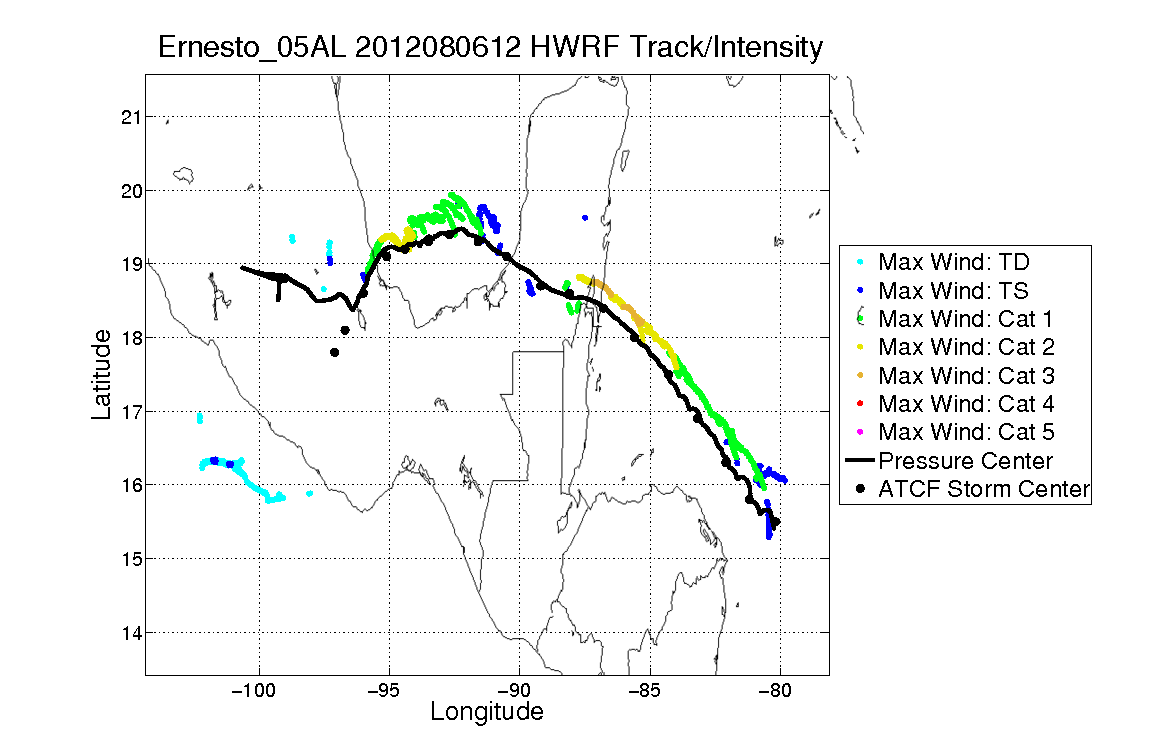 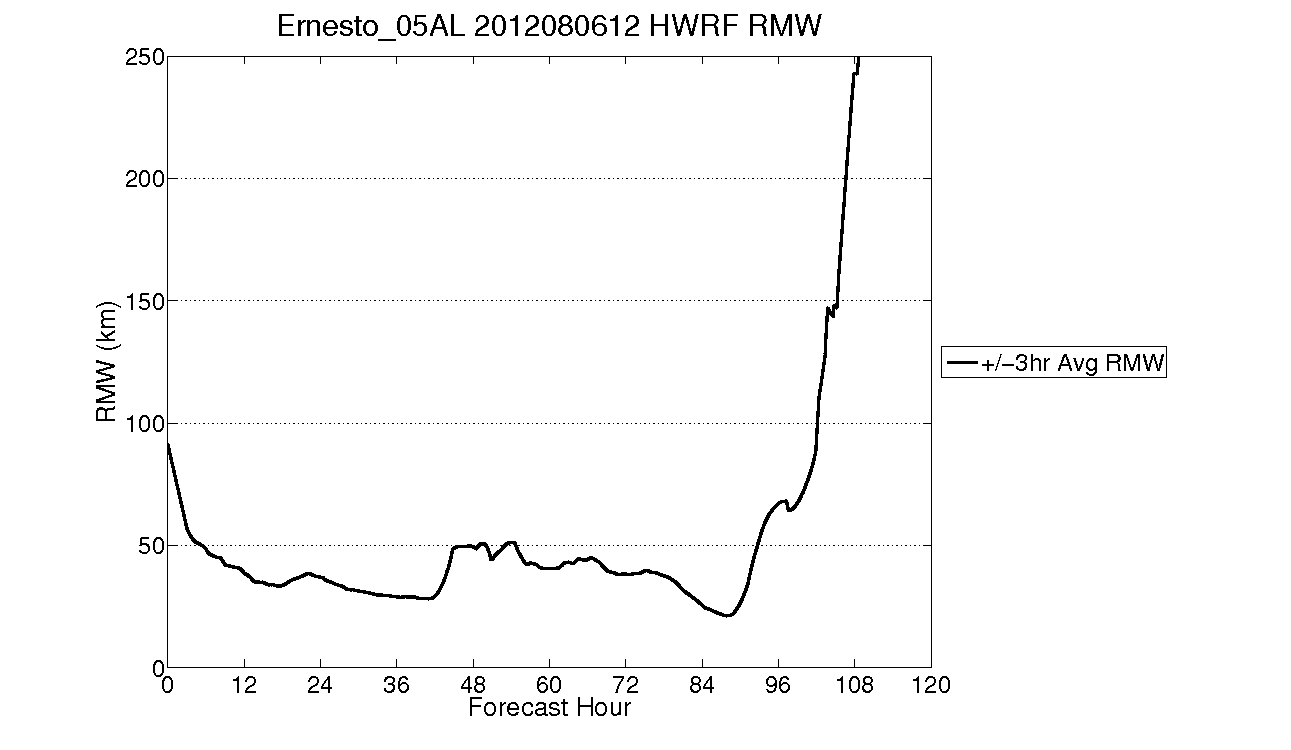 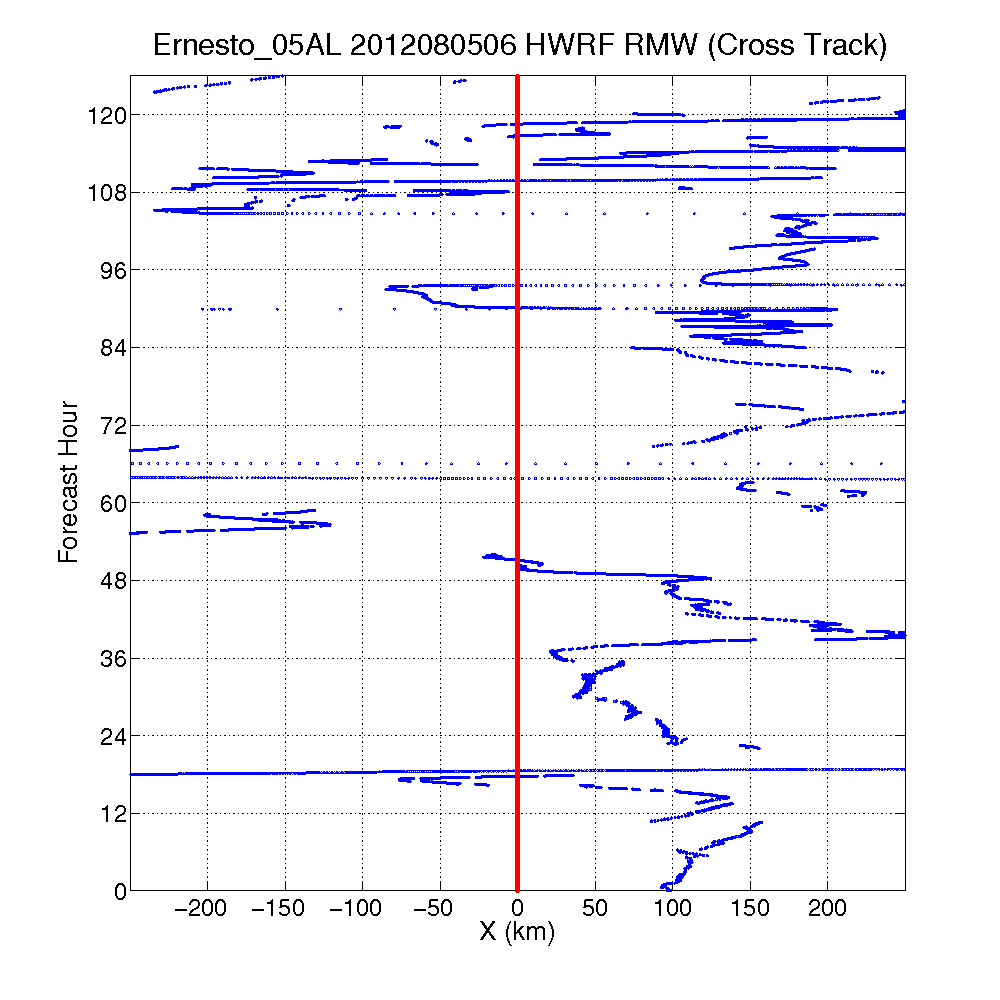 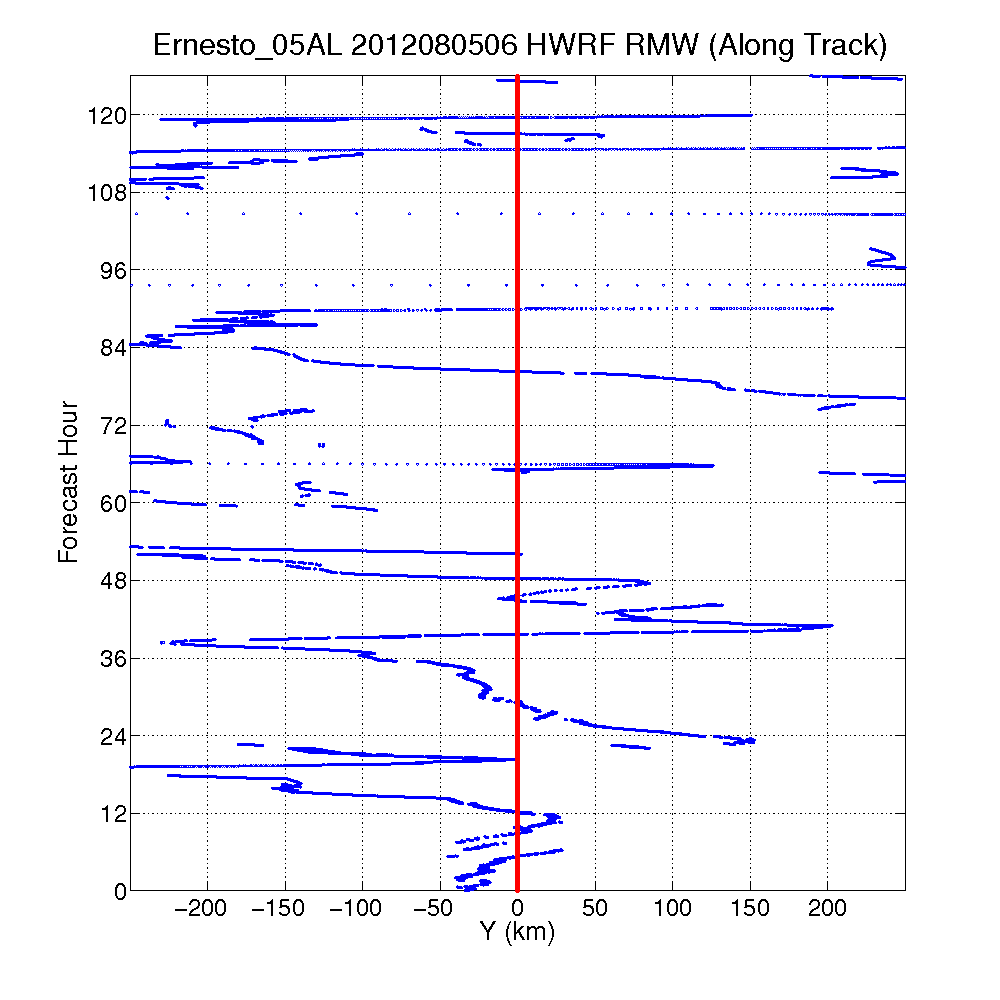 Bad
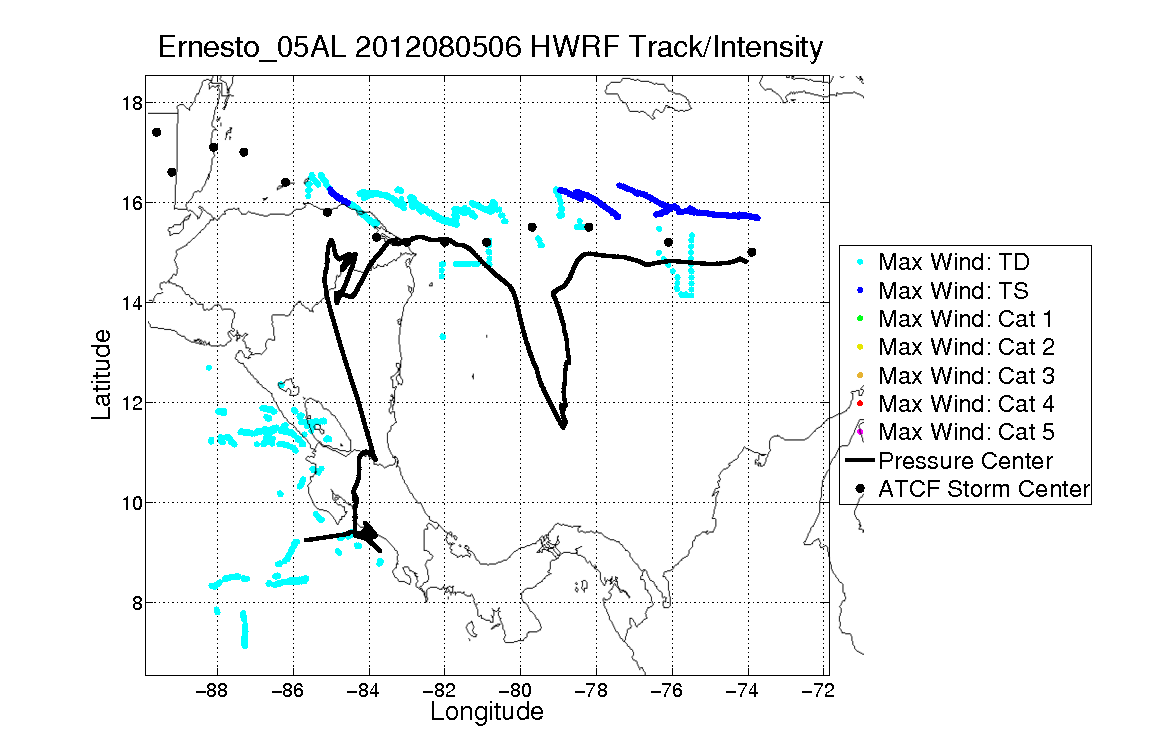 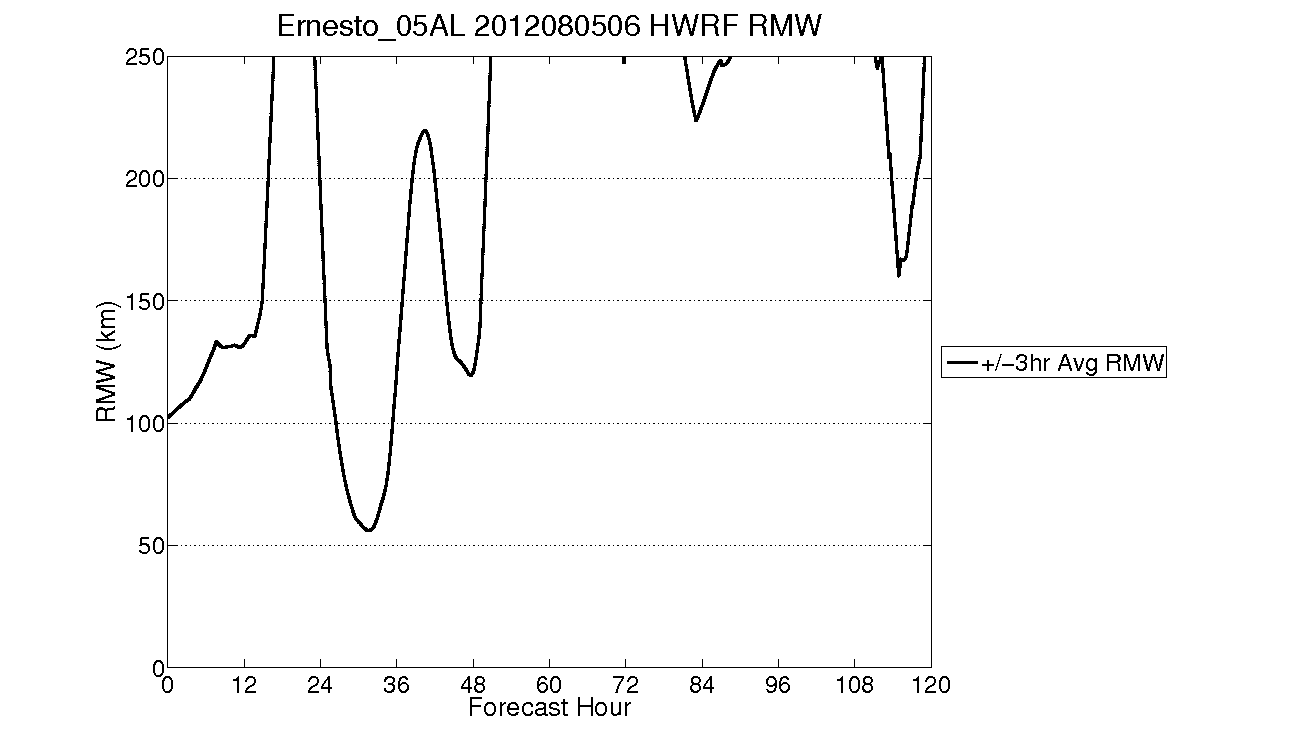 Potential Issues (focus areas):
Physics in HWRF:
PBL issues –made significant improvements in the PBL parameterization – still need more work in evaluating horizontal and vertical structures.  PBL height computation, TKE based schemes, Rolls…..
Convection (deep and shallow) –parameterized convection for 3km domain, discontinuity in evolution of convective processes between 9km and 3km 
Microphysics – advection of individual species, multi-moment schemes, interaction with convection
Radiation – treatment of clouds, interaction with convection and microphysics (optical depth)
Surface physics and air-sea interaction
How to analyze and quantify these issues to help physics development? (use of observations)
Current HWRF PBL 
EARL, INIT-2011 09 02 00, 24-hour forecast
Observed Hurricane PBL
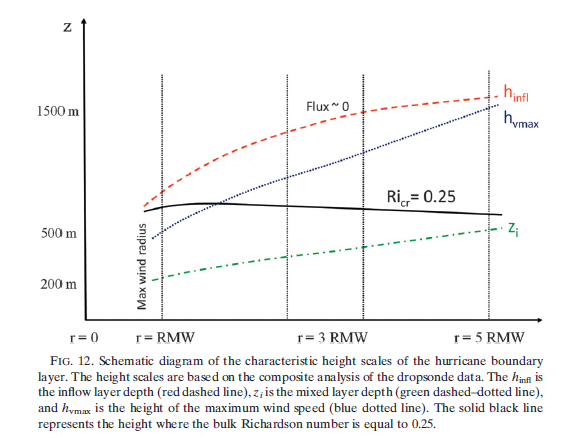 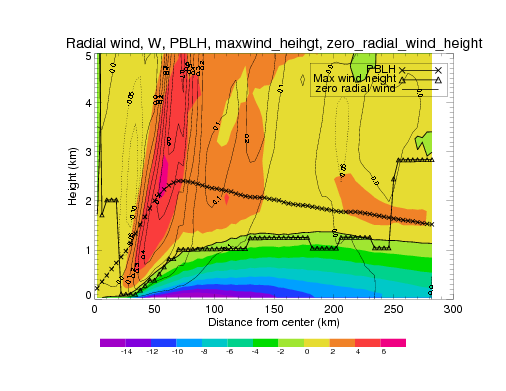 Inflow depth
Max wind height
PBL height
PBL
Mixed layer
Inflow/max wind
PBL is below or ~ inflow depth
PBL >> inflow/max wind H ??
Zhang MWR 2011
Different PBLH & K
Z
Current HWRF
	  Critical Rbc = 0.25 
 	  Rb = f(h,surface) 
	  K =0.5 x ku*z(1-z/h)2

New try
	Critical Rbc= 0.3 
    Rb=f(h, mixed layer, first layer)
	K = ku*z(1-z/h)2.
PBL top
Cal Ri #
0
Z
PBL top
ML top
Cal Ri #
1st level
0
NEW PBL-H&K
HWRF-OPERATION
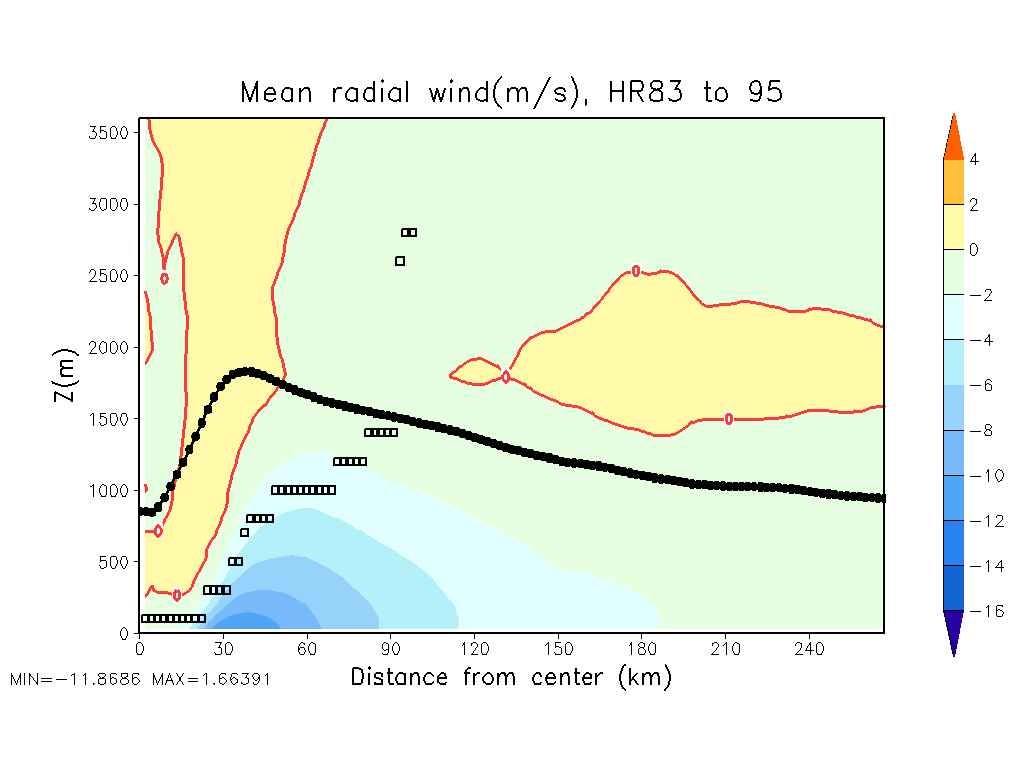 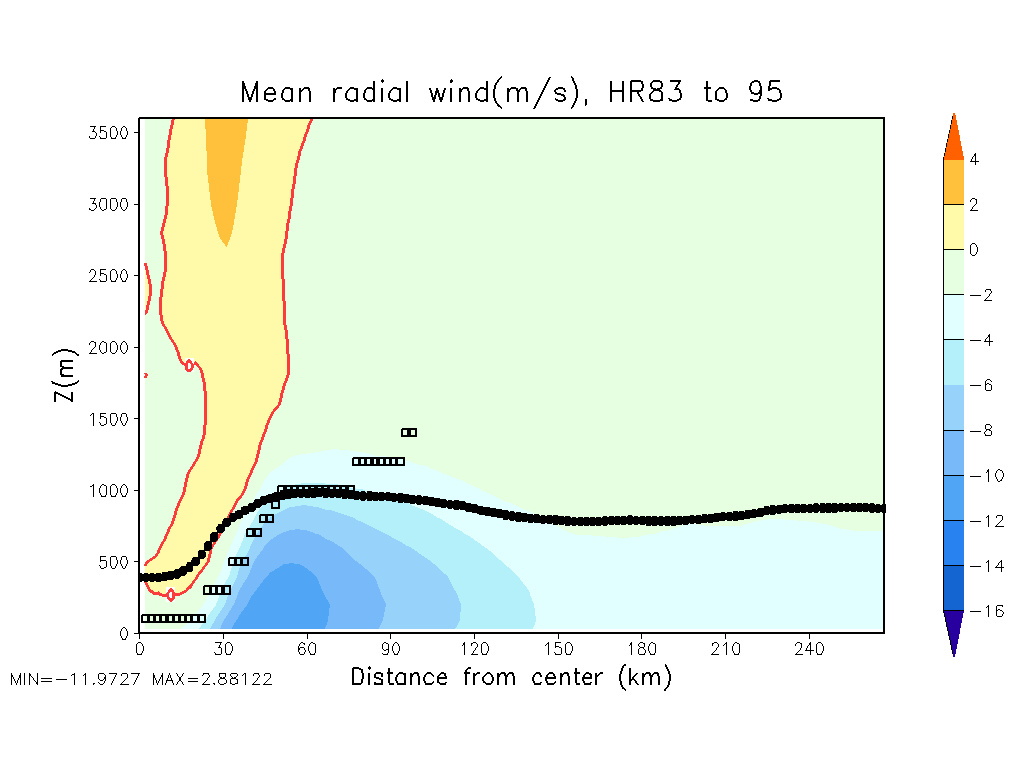 Ideal
PBLH
Max Wind H
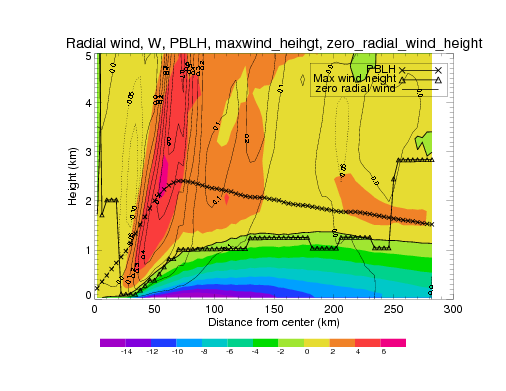 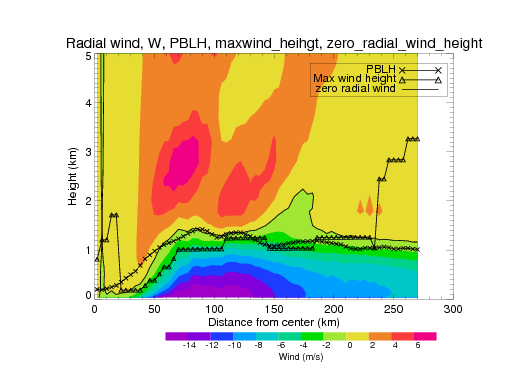 Real
EARL
F24
PBL
Inflow H
Inflow H
PBL
RRTMG Idealized run
PMIN
VMAX
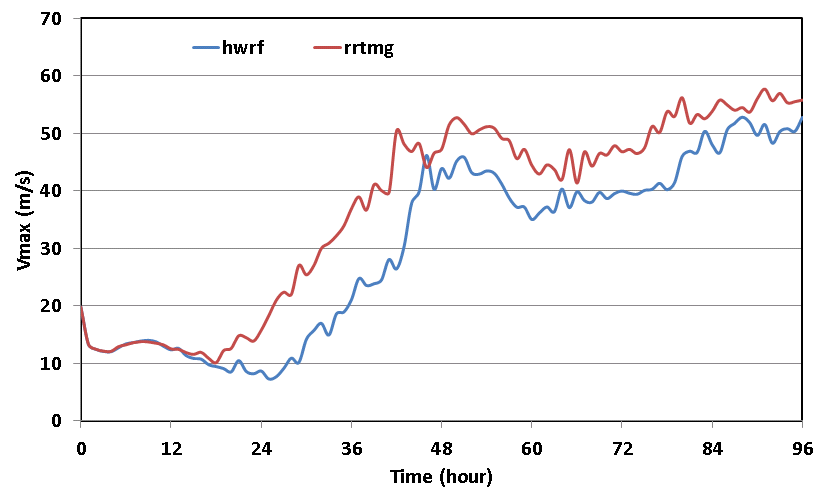 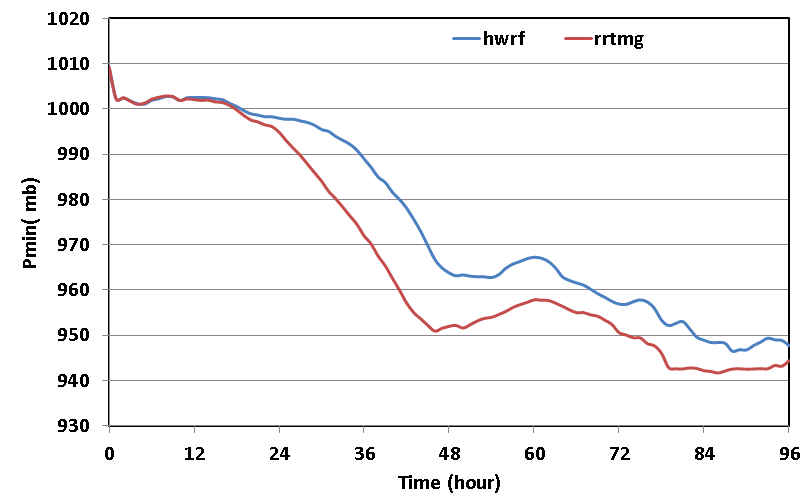 8/9/12
RRTMG Idealized run
Radiation forcing - HWRF
Radiation forcing - RRTMG
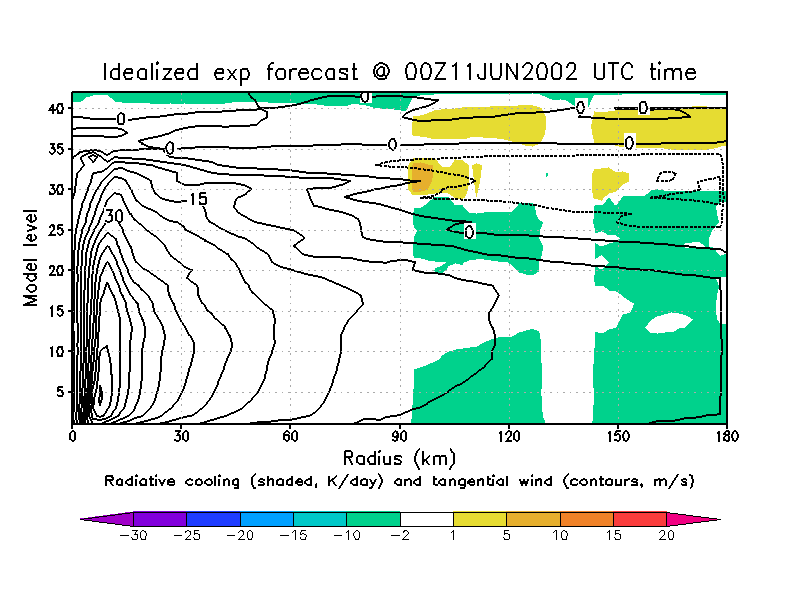 .
Potential Temp perturbation - HWRF
Potential Temp perturbation - RRTMG
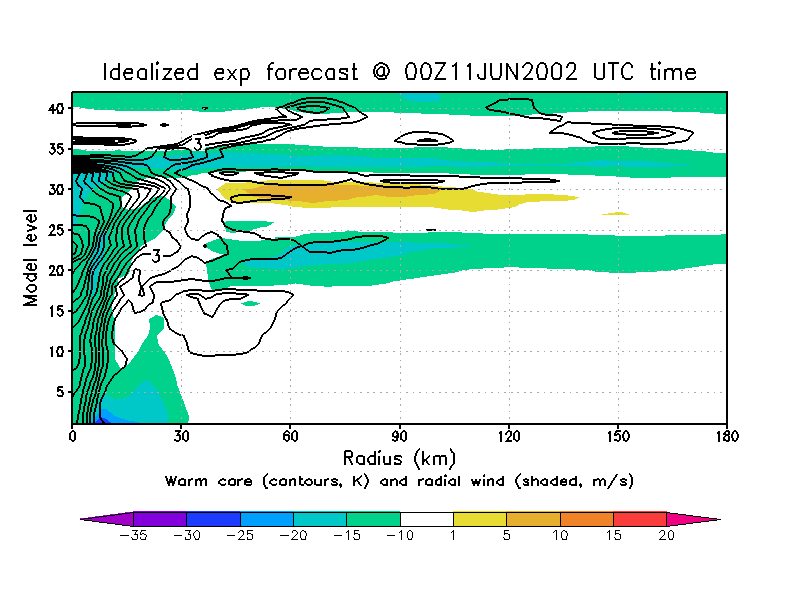 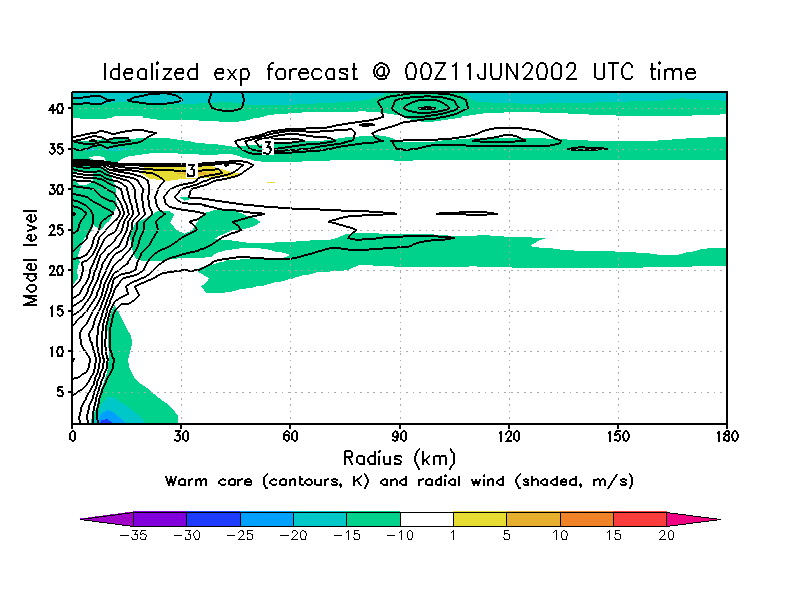 8/9/12
Potential Issues (focus areas):
Ocean in HWRF:
Very limited evaluation done so far (only a few case studies)
Relevance and importance of SSTs on storm intensity in various situations (fast moving, slow moving, shallow waters, loop current, warm/cold eddies etc.)
Ocean initialization
Differences in atmospheric SSTs and oceanic SSTs
Ocean coupling frequency
Reduction of fluxes from atmosphere to ocean (as in current operational HWRF)
POM vs. HYCOM
Wave coupling and sey-spray effects
How to analyze and quantify these issues to help physics development? (use of observations)
Ocean Heat Content
SST & sfc Currents
SST & Z26
Example: Simuled SST vs TMI SST
IKE (09L) valid 1800Z 2008/09/11
HyHWRF
Op HWRF
HWRF alone
Note: SST cooling as hurricane Ike transit the LC
TMI – SST
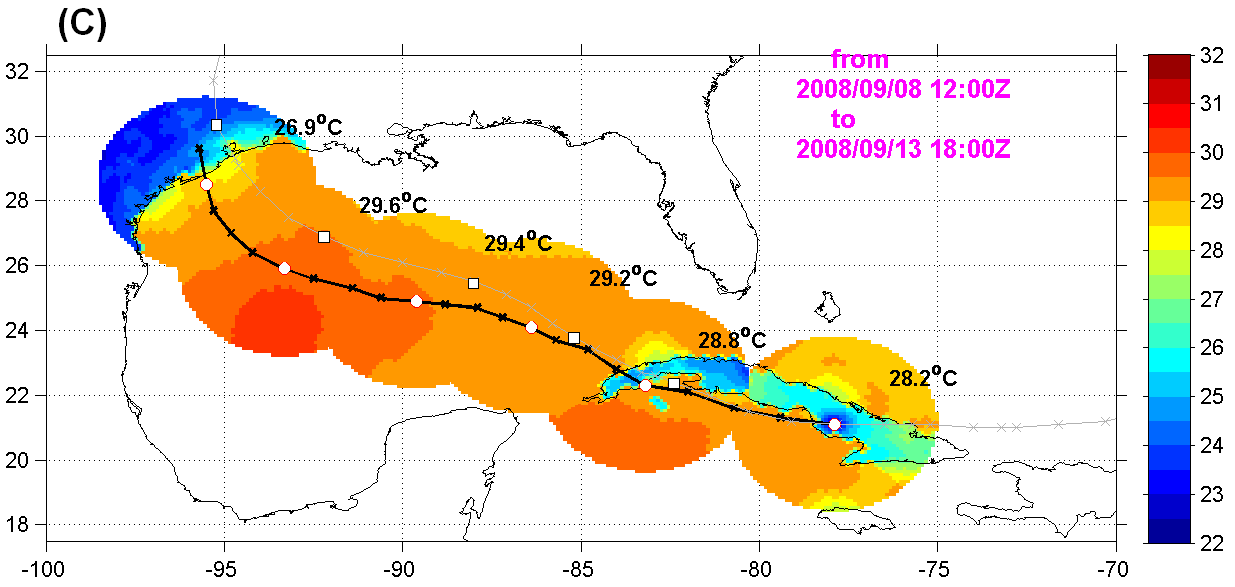 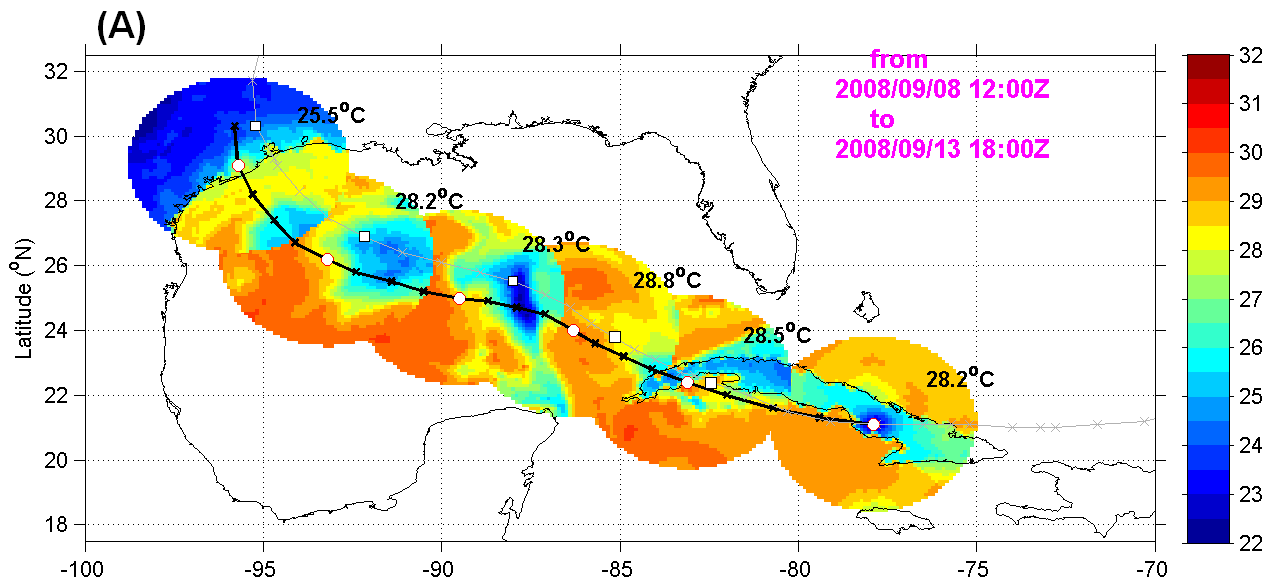 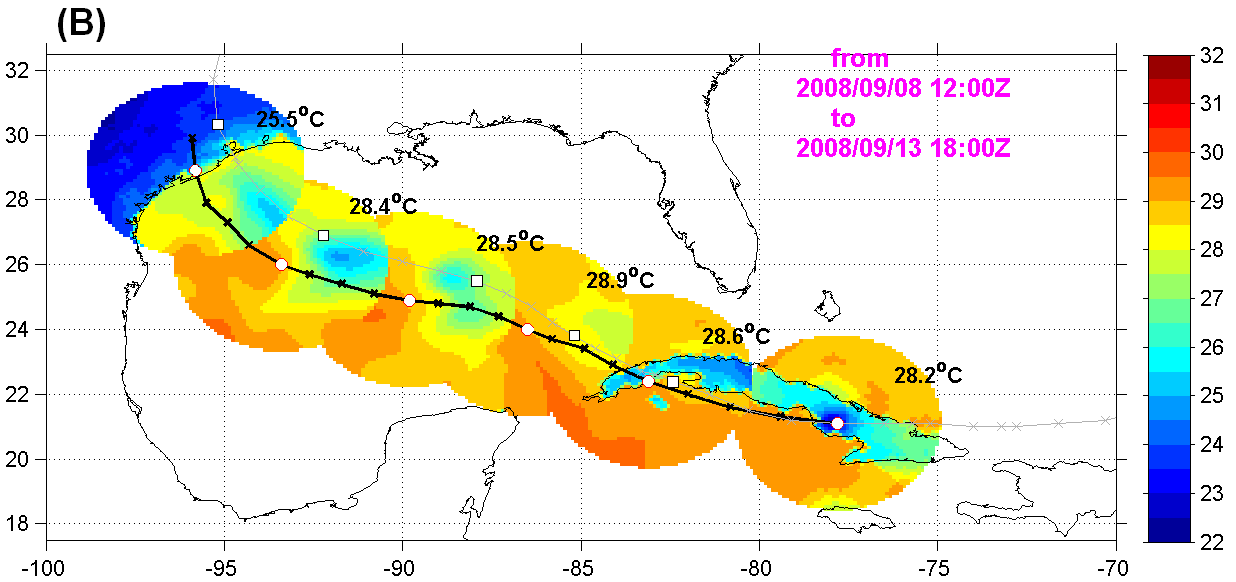 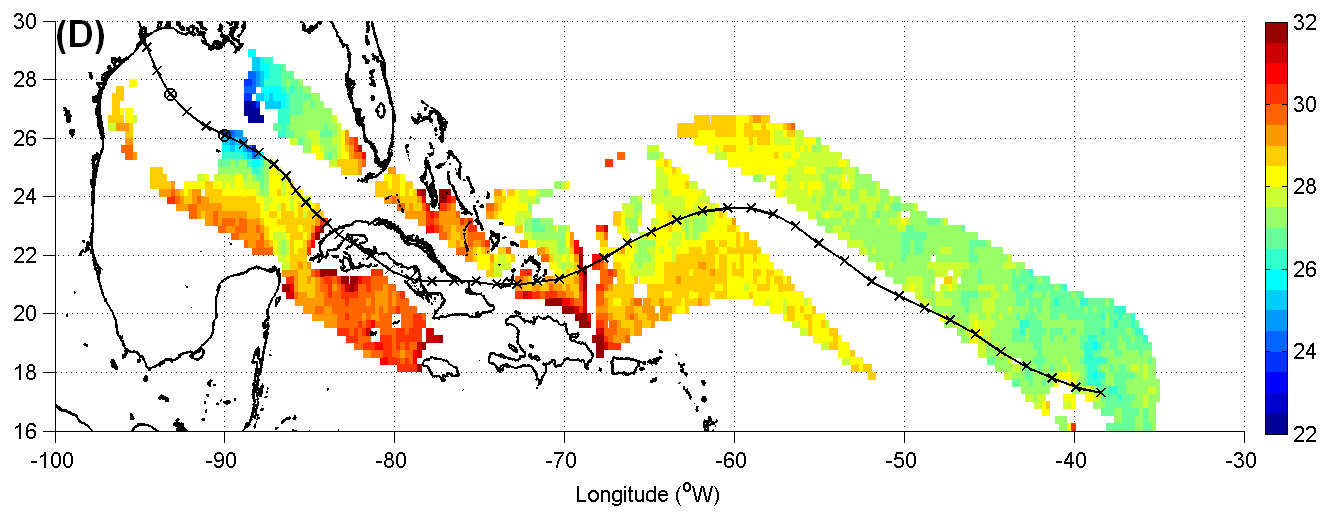 Potential Issues (focus areas):
Intensity issues:
Peak wind is in the tail of the distribution. Need to define alternate metrics for model intensity forecast verification
Wave number zero – can it explain the variance? Axi-symmetric mean may not help for weak storms
Relationship between storm structure (horizontal and vertical) and intensity 
How good are regional models in capturing the intensity change?
Vortex interactions with large-scale (use of SHIPS predictors)
Metrics for rapid intensity change verification
Construct intensity change climatology at different forecast intervals
Develop tools to understand vortex-shear interactions
Stratified Intensity Forecast Skill2010-2011 Seasons Retrospective RunsH212/H3GP (27:9:3 km) relative to HWRF (27:9 km)All Cases/Initially <Hurricane/Initially Hurricane
All Storms
w/o Julia, Lisa (2010), Ophelia (2011)
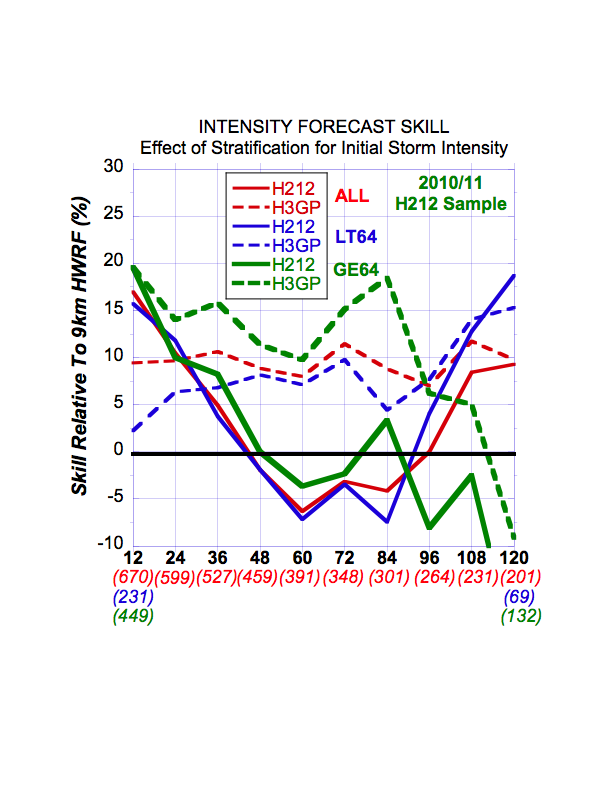 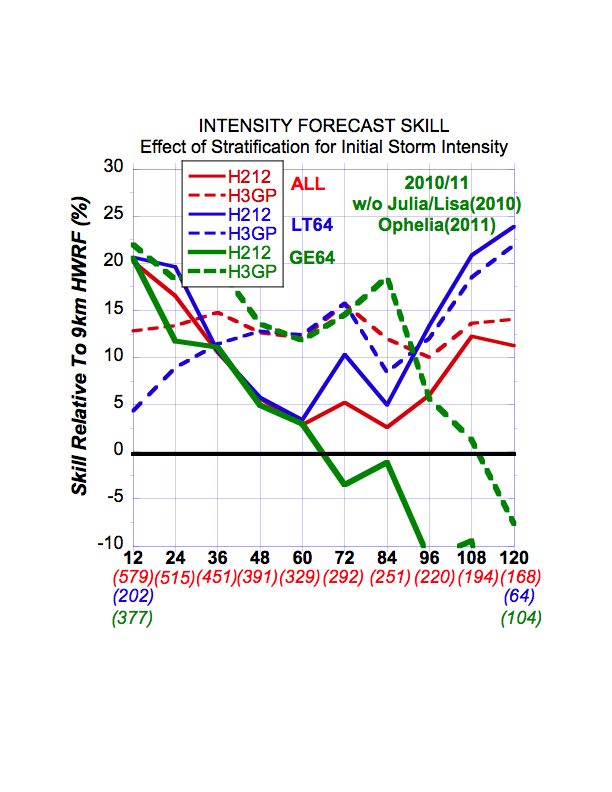 H212: Improved over HWRF at all times
(esp. thru 24h*)  esp. for <H
Has problem with HR after 84h
BUT H3GP better than H212 & HWRF
H212: Improved over HWRF (esp. thru 36h*)
& except from 48-96h
BUT H3GP better than H212 & HWRF
(*) Much better initialization?
[Speaker Notes: Same rules as NHC verification -- tropical or subtropical --- at initial and verification 
Wish I had looked at EPAC
Interpolation -- Early vs Late models -- Not just showing operational performance -- want to show model comparison and improvement]
Stratified Track Forecast Skill2010-2011 Seasons Retrospective Runs H212/H3GP (27:9:3 km) relative to HWRF (27:9 km) All Cases/Initially <Hurricane/Initially Hurricane
All Storms
w/o Julia, Lisa (2010), Ophelia (2011)
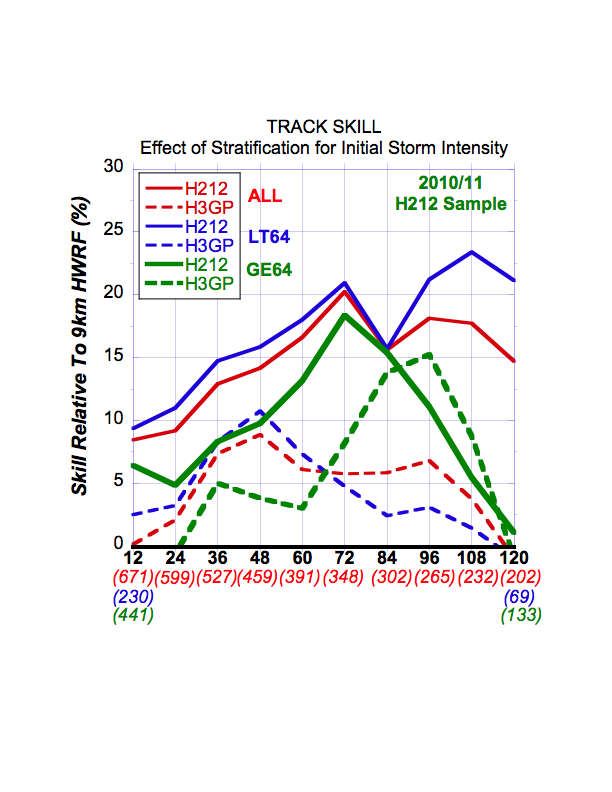 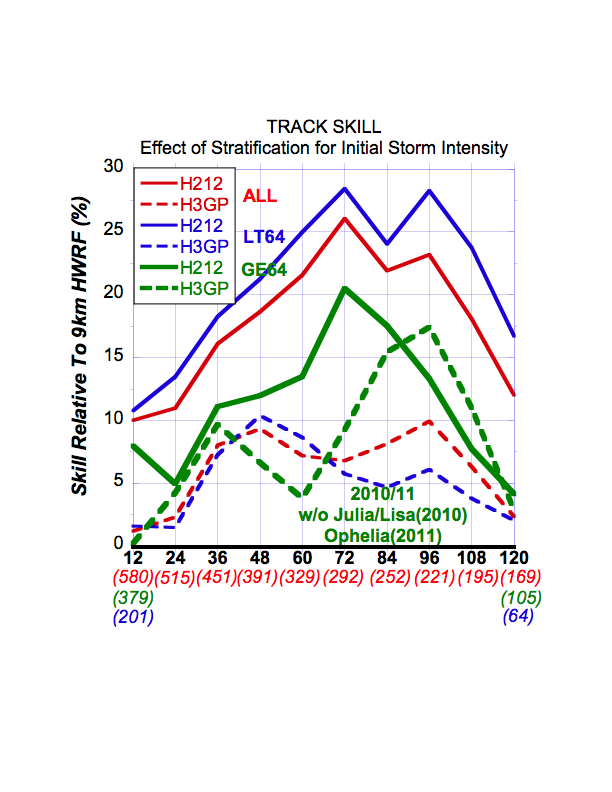 H212: Even Larger improvement
(More improvement for <H)
H212: Large improvement over HWRF & H3GP
(More improvement for <H)
H212: Much better Track Forecasts than HWRF & even H3GP
(better initialization--less contamination of Large-Scale field?)
[Speaker Notes: Same rules as NHC verification -- tropical or subtropical --- at initial and verification 
Wish I had looked at EPAC
Interpolation -- Early vs Late models -- Not just showing operational performance -- want to show model comparison and improvement]
1. Wind Structure Animation (ERNESTO 05L 2012080612)
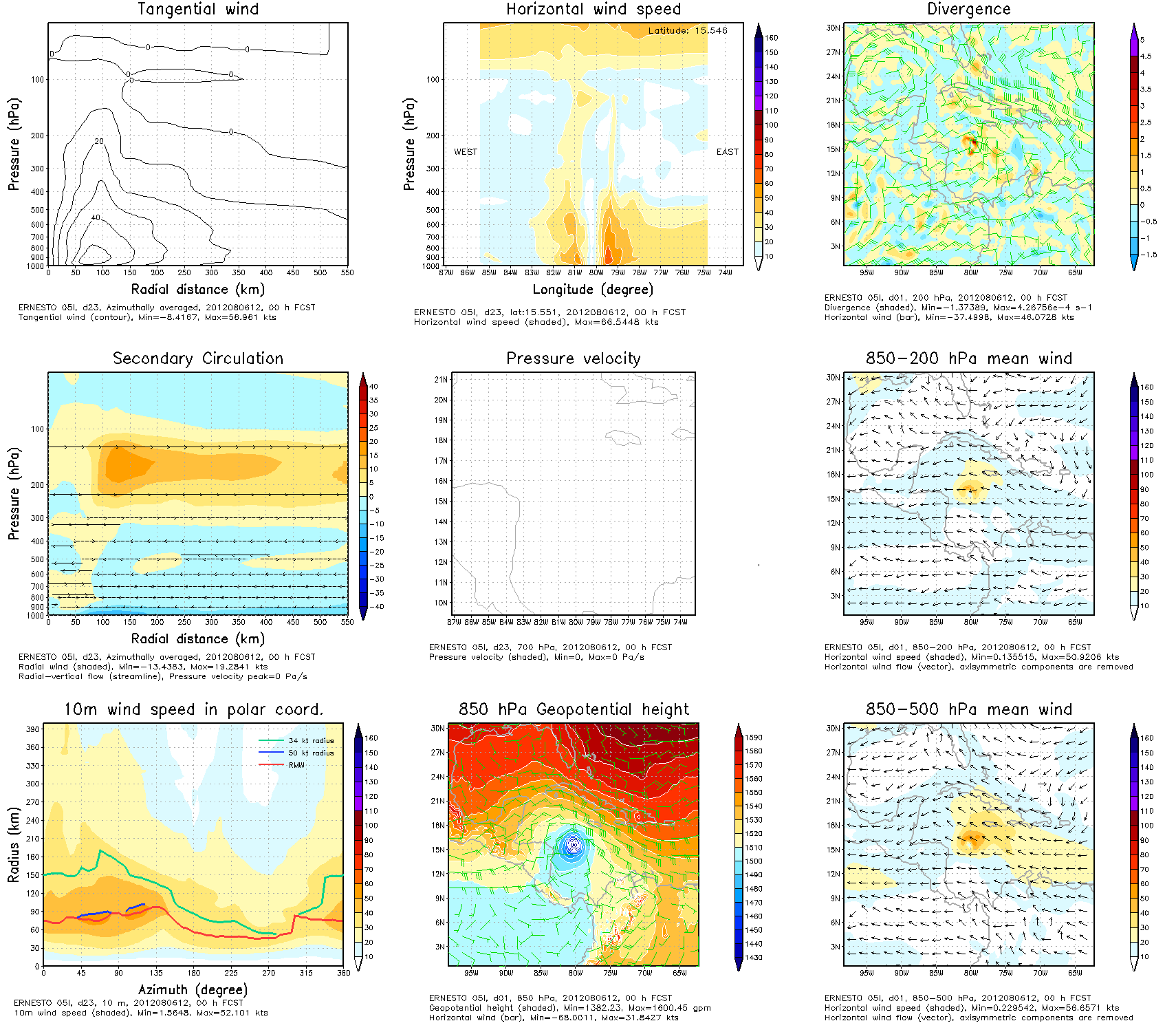 2. Thermal Structure Animation (ERNESTO 05L 2012080612)
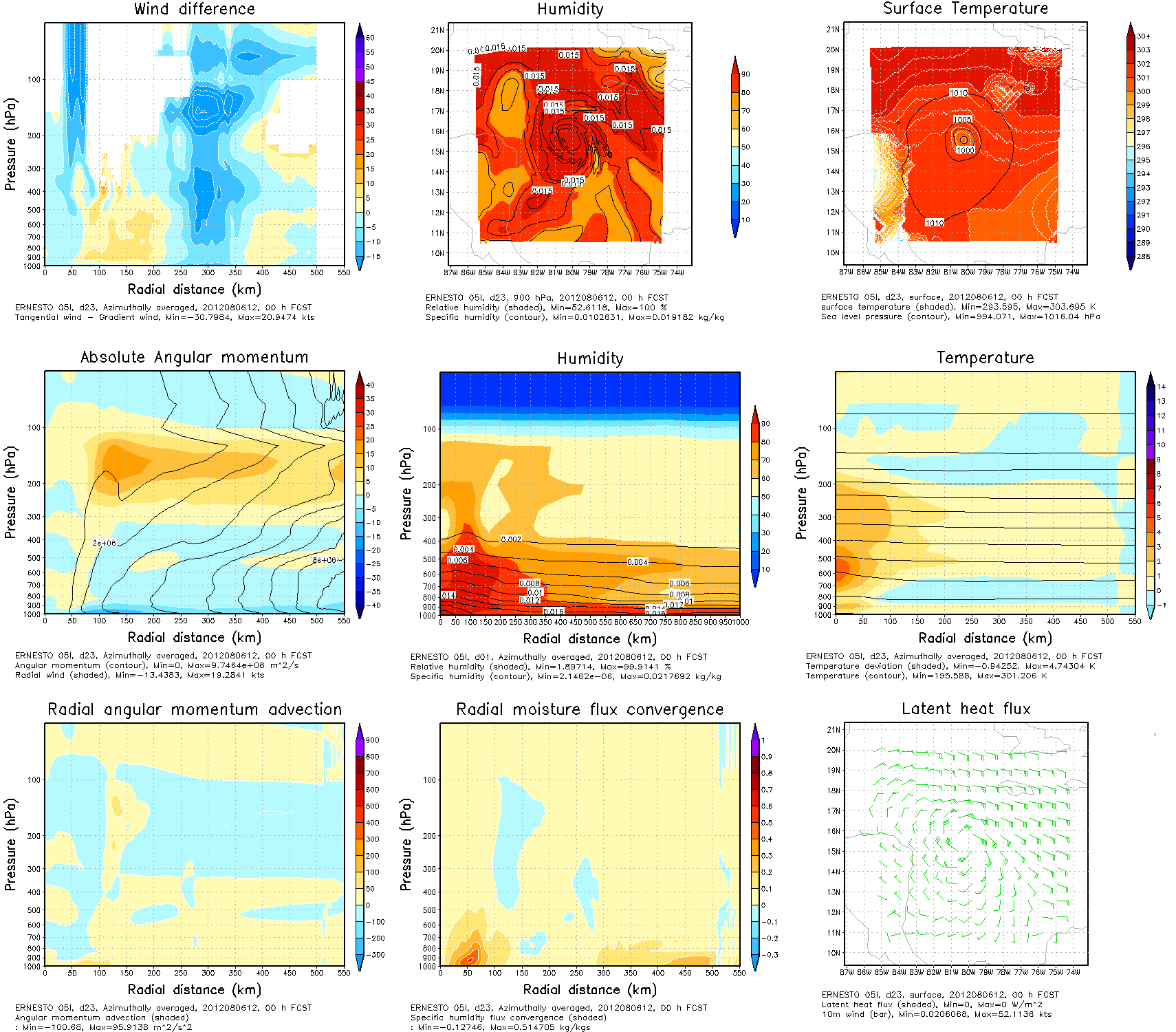 Relationship to Intensity Change
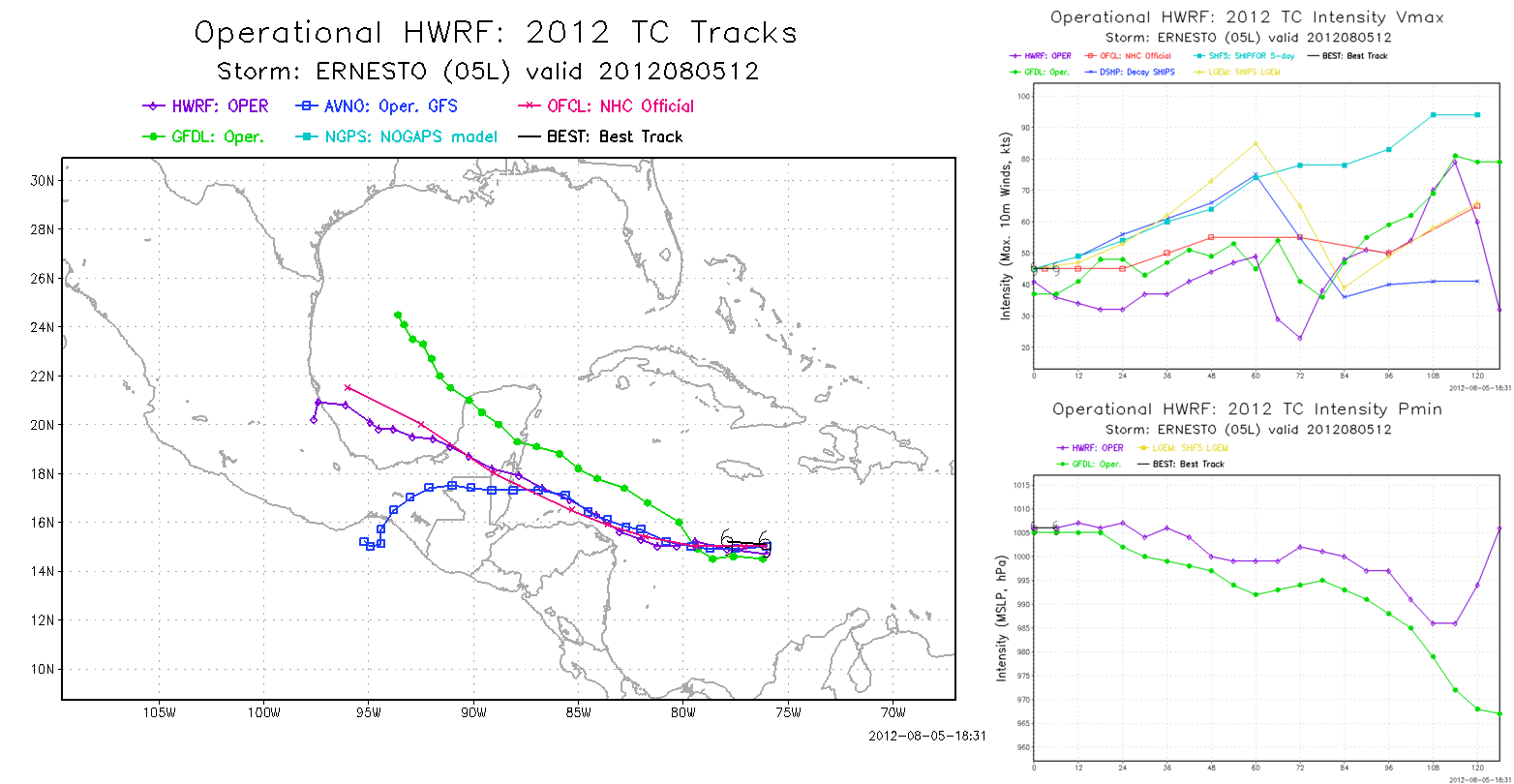 (ERNESTO 05L 2012080512)
Storms for both cases
: located at similar location

Storm 0512 keeps its intensity

Storm 0612 developed rapidly 

Investigation of the storm intensity change related to the storm structure
Not Developing
Developing
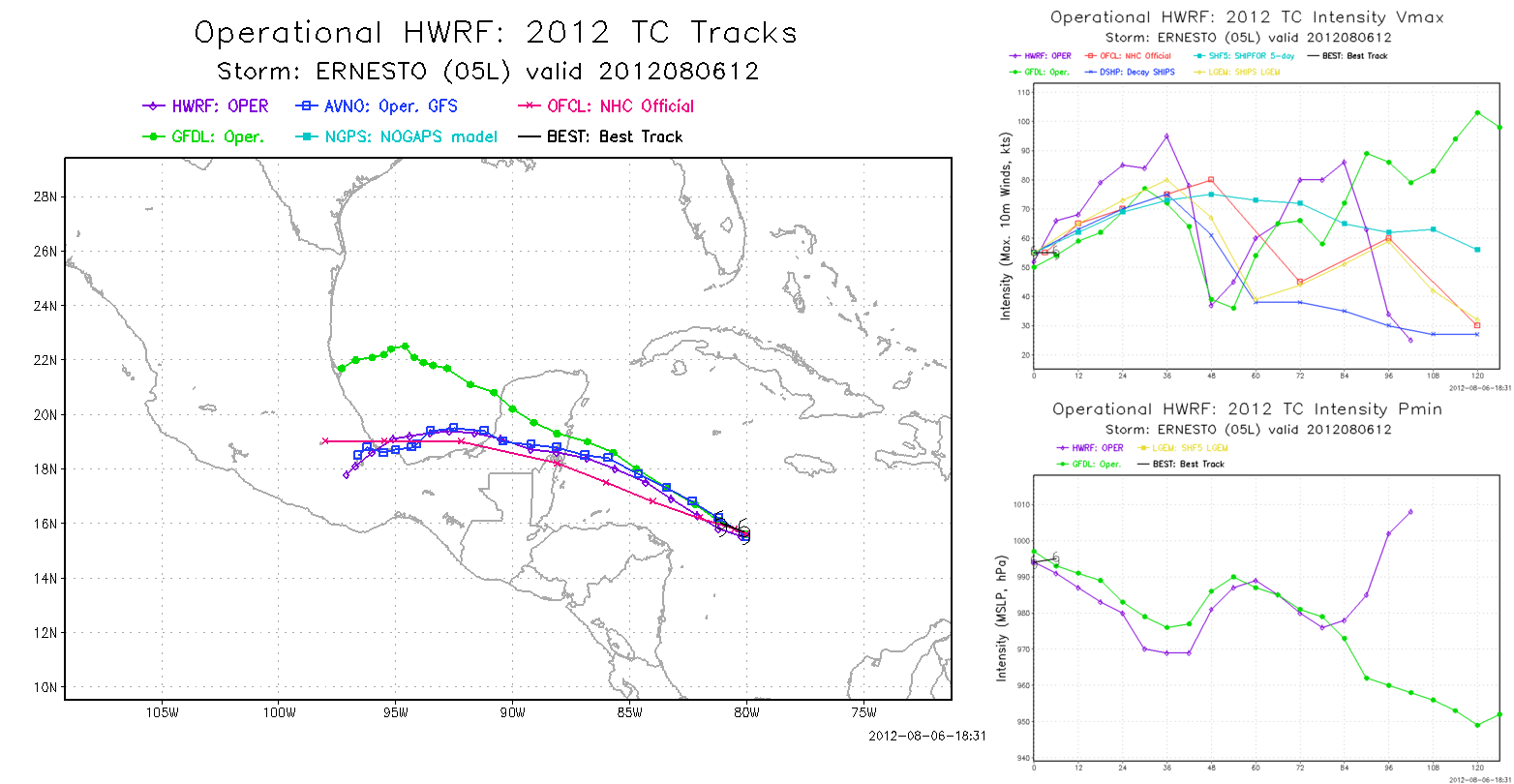 (ERNESTO 05L 2012080612)
Storm 0512
Storm 0612
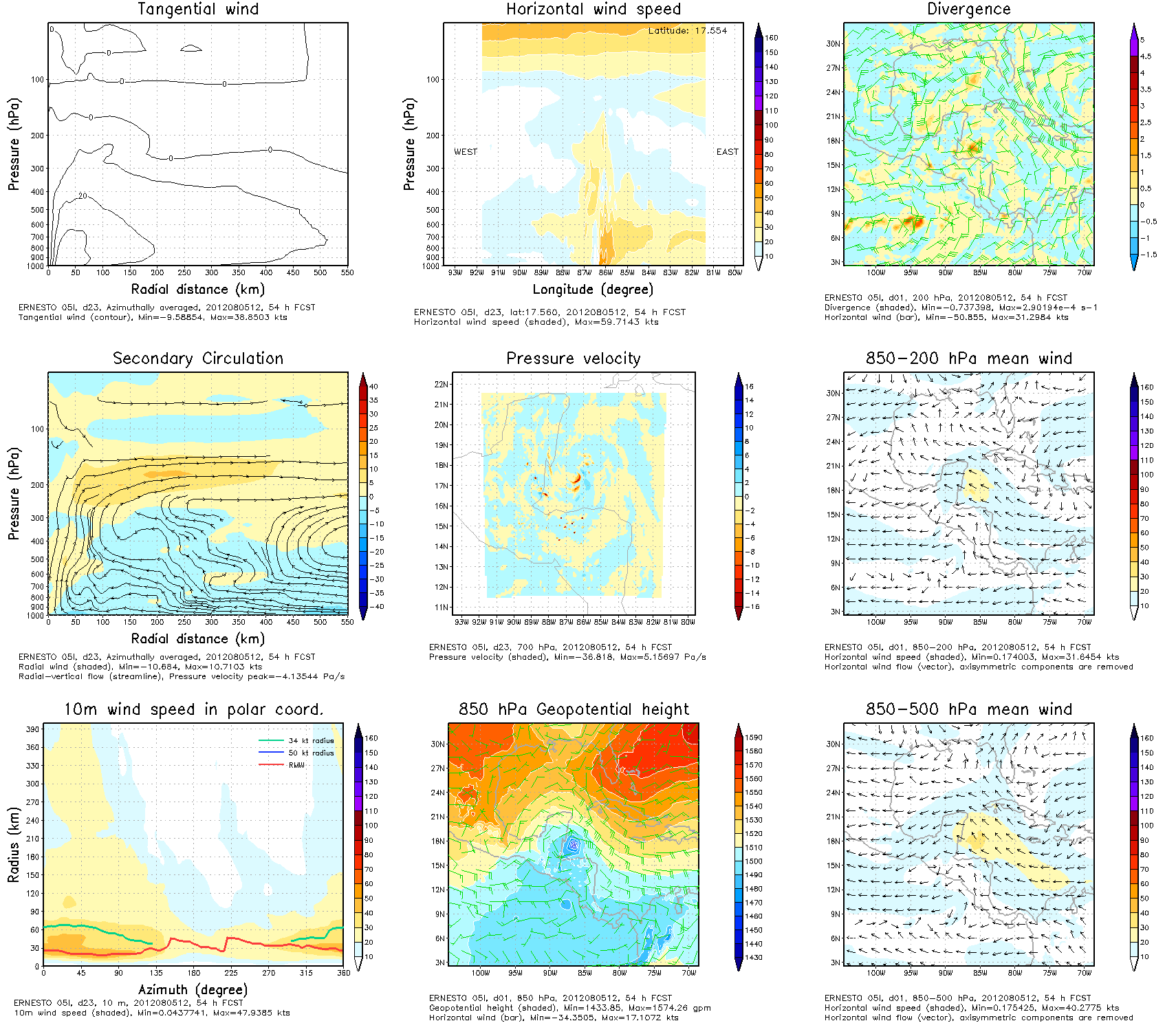 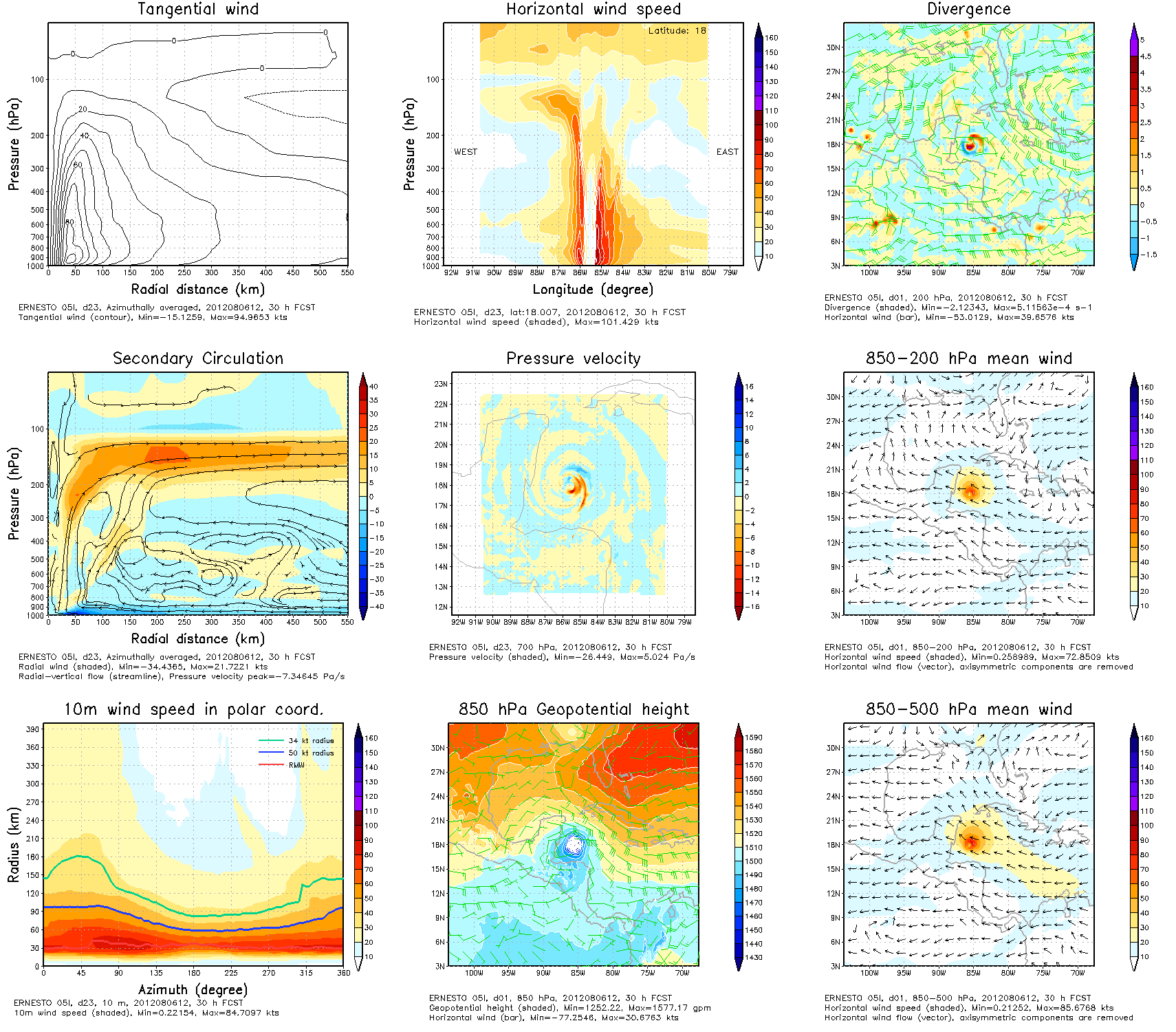 Storm 0612 has a stronger tangential wind structure
: RMWs are similar




Storm 0612
: Distinct secondary
: Stronger inflow and outflow






Surface temperatures are similar
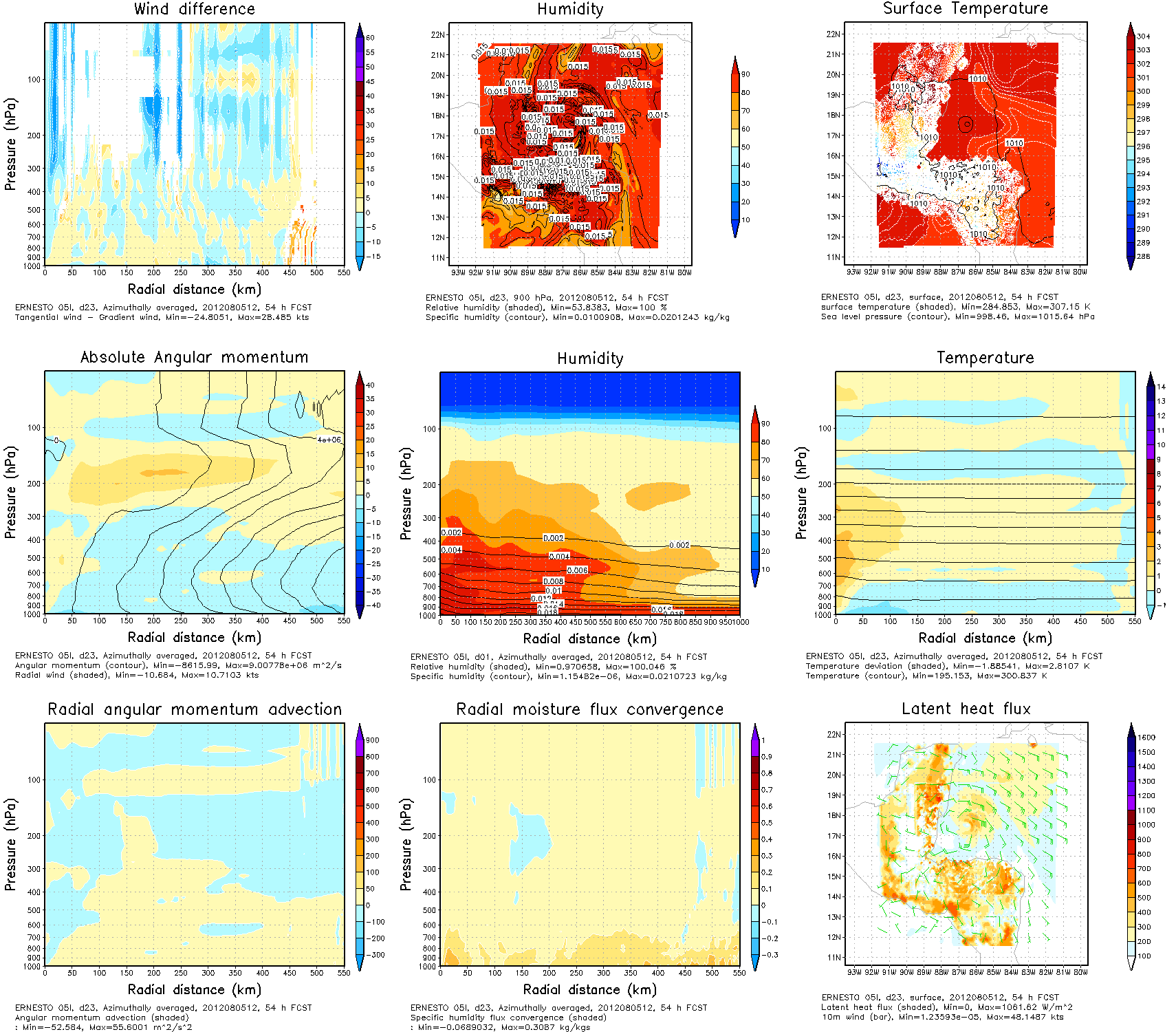 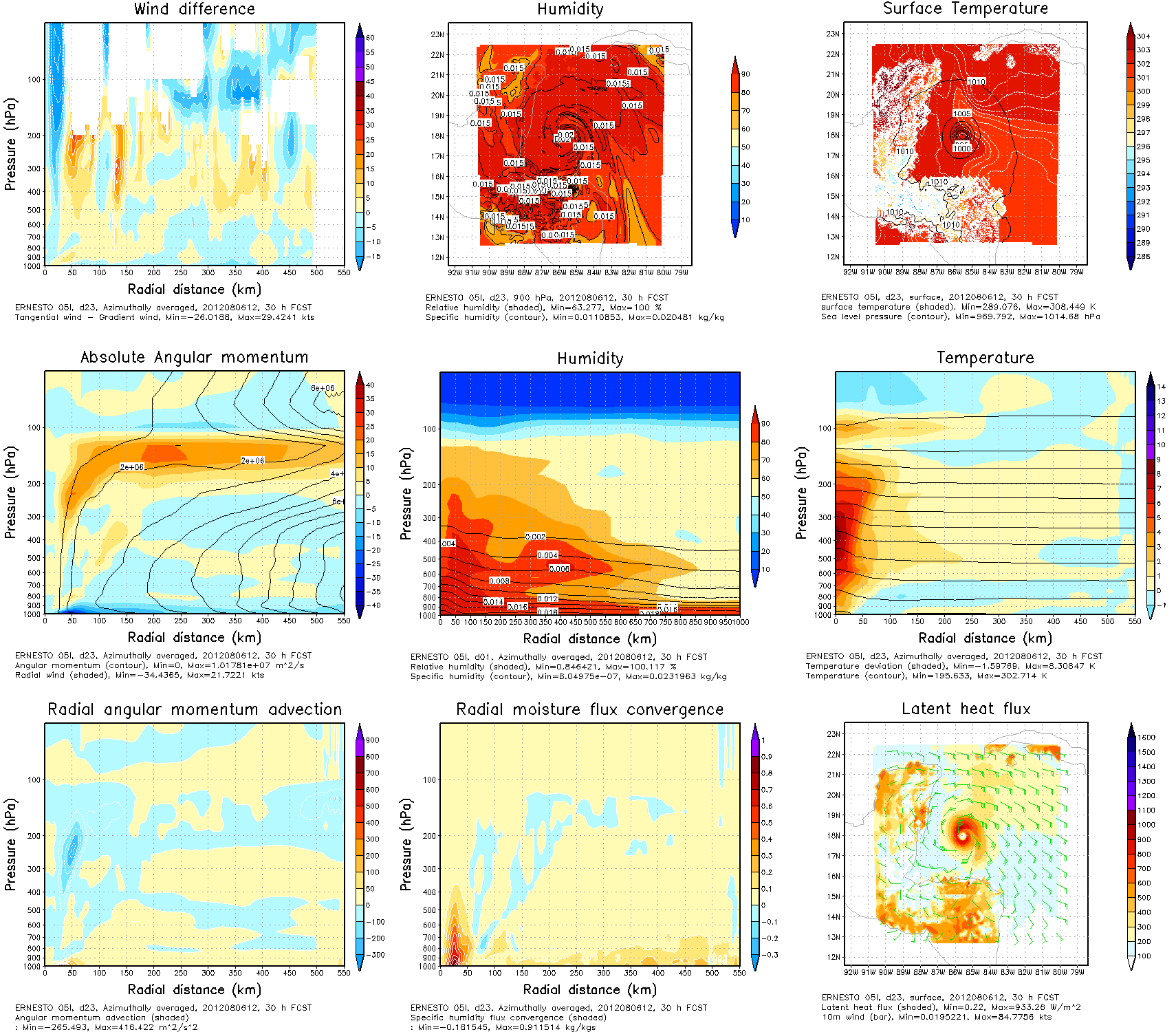 Storm 0512
Storm 0612
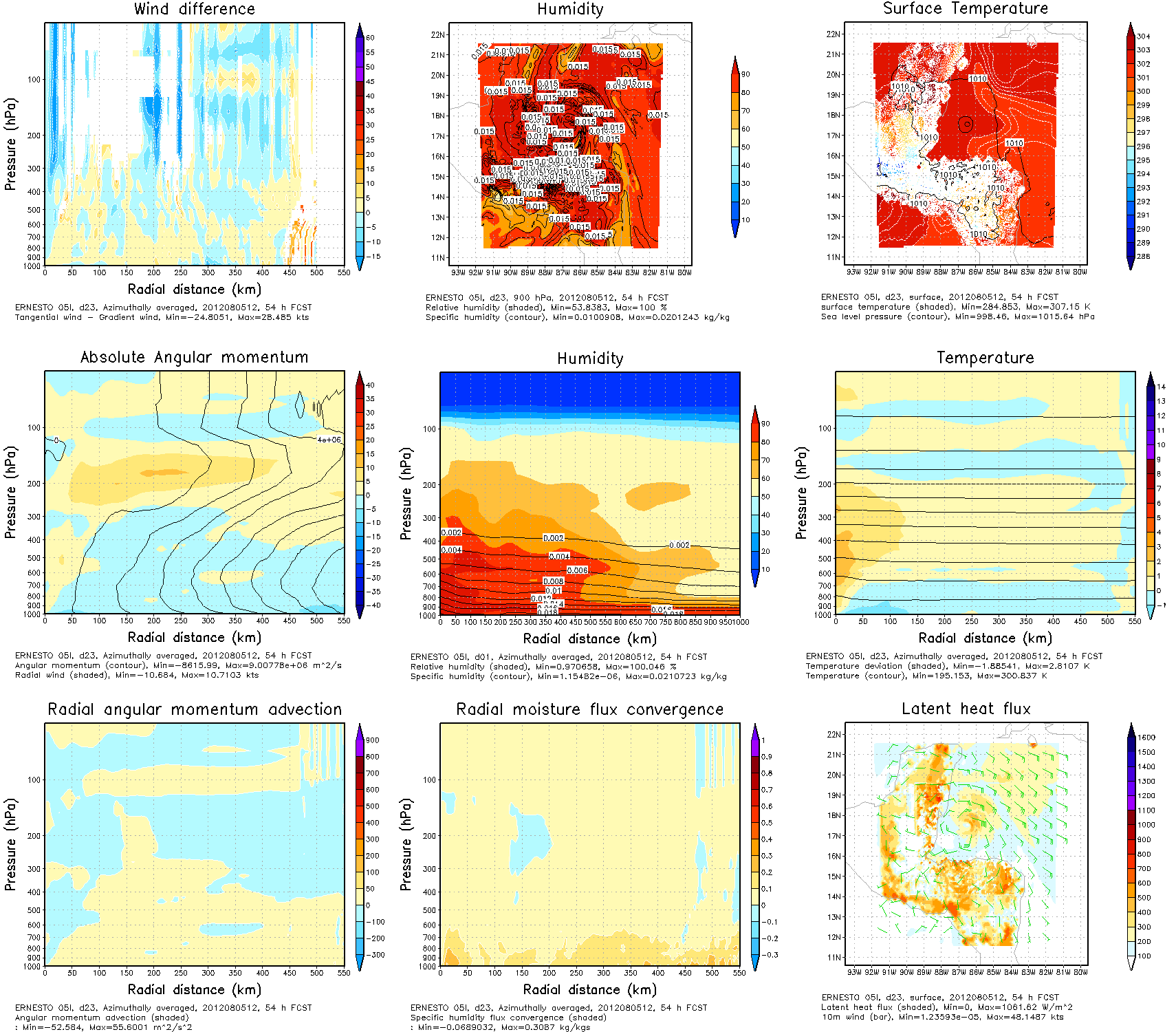 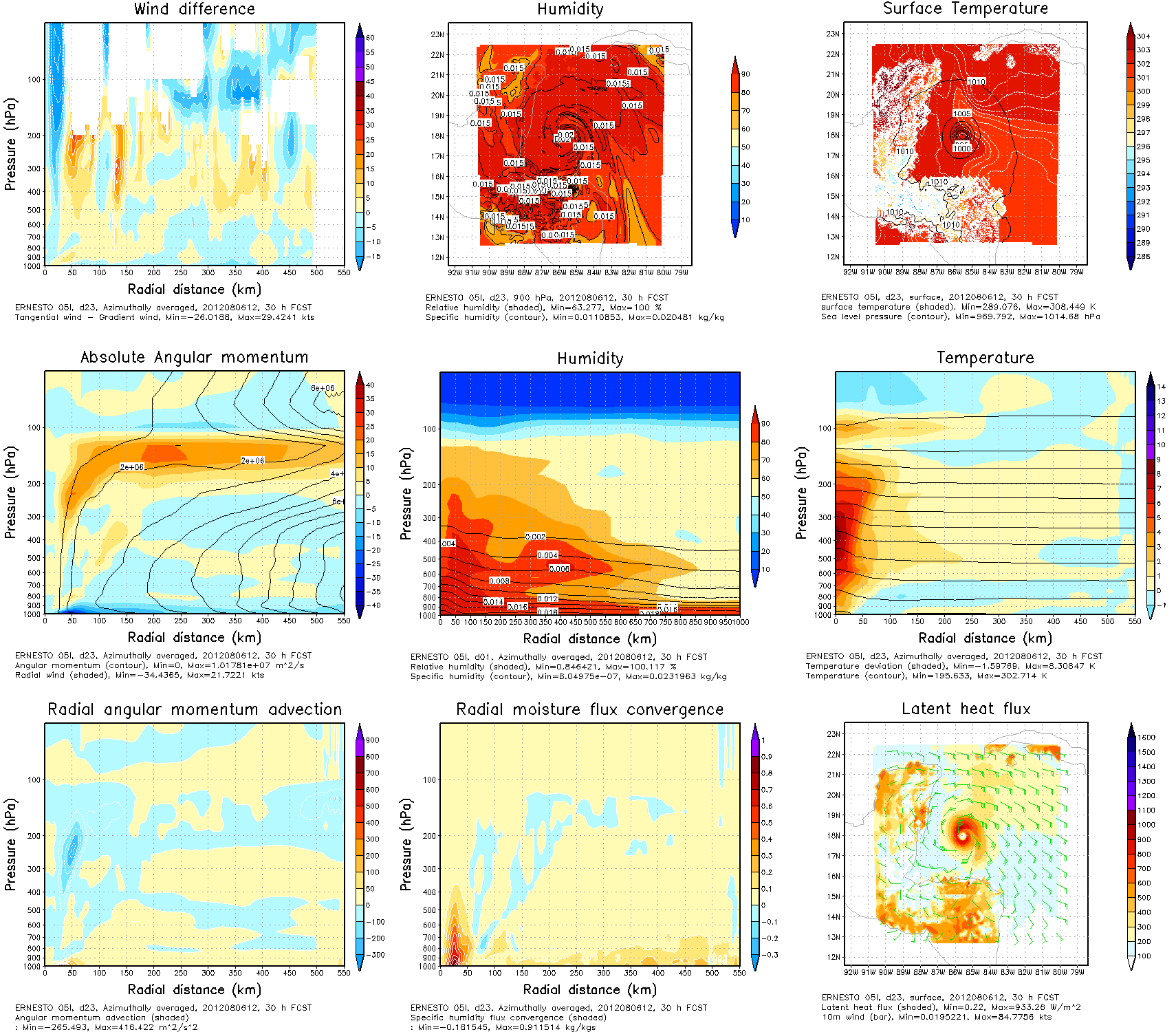 Initial angular momentum distributions are similar









Storm 0612 has stronger angular momentum advection
:because of the stronger radial wind
Storm 0512
Storm 0612
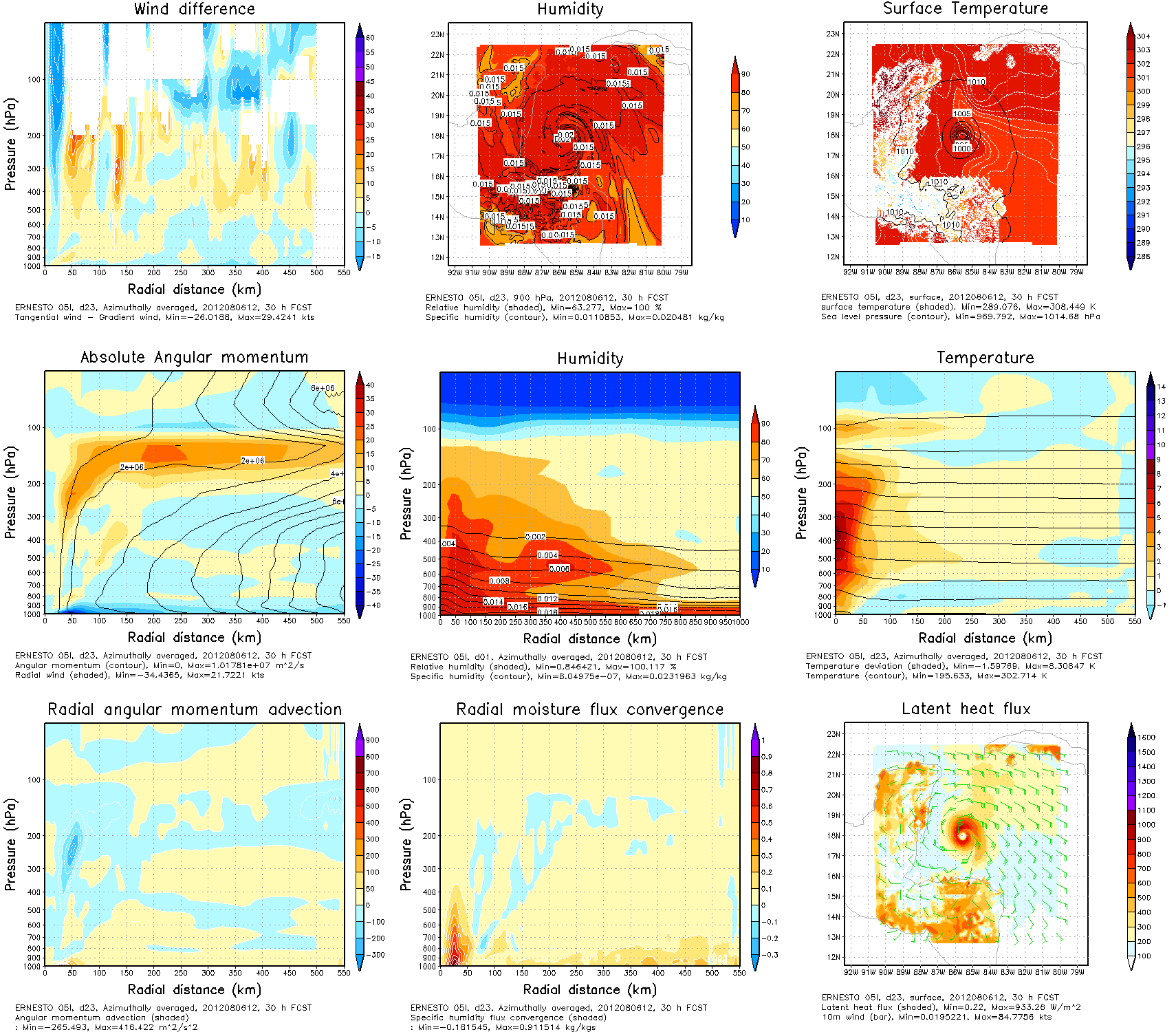 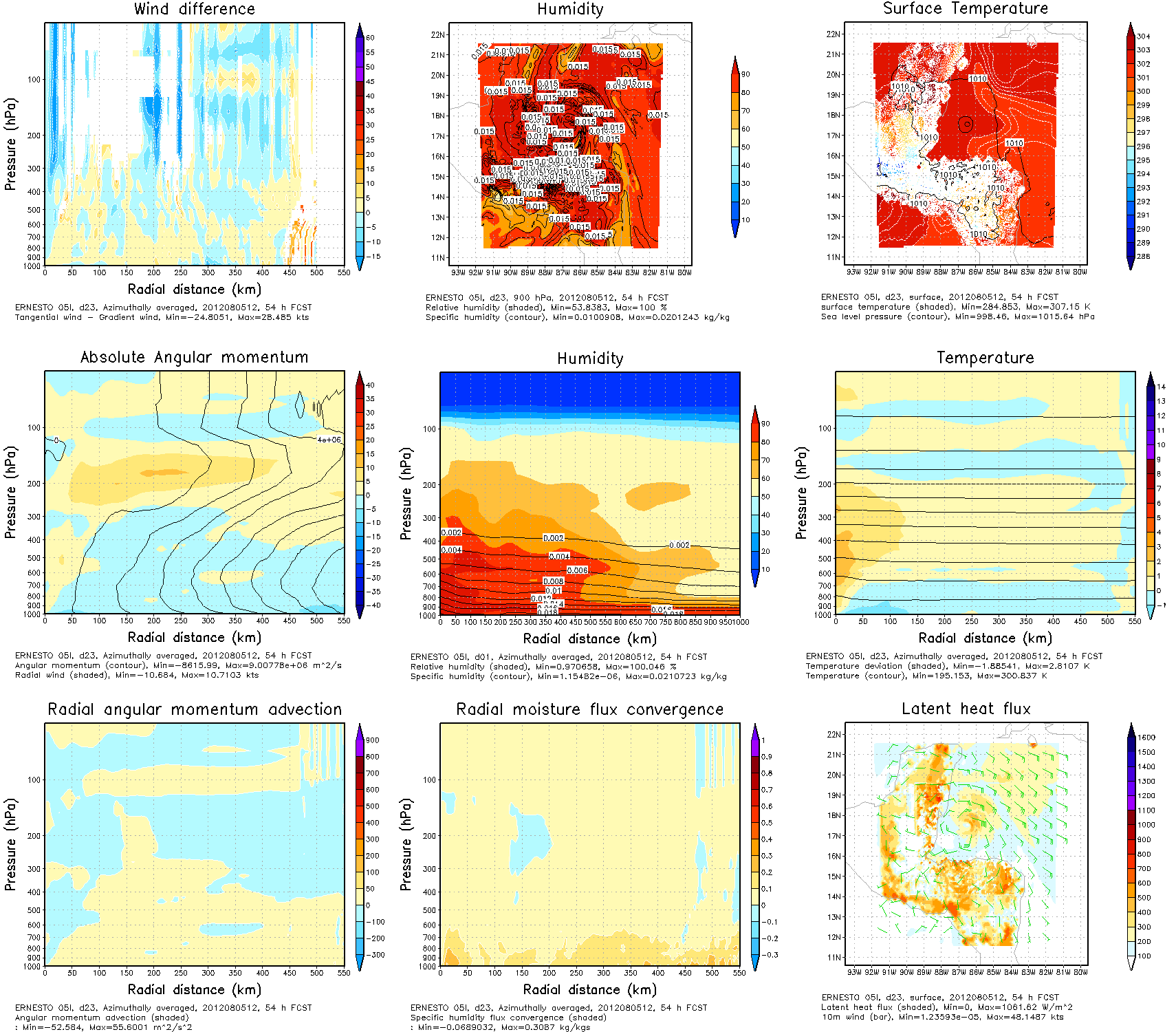 Initial humidity distributions are similar






Storm 0612 has stronger moisture convergence
:because of the stronger radial wind






Much bigger latent heat flux
:because of the stronger surface wind speed
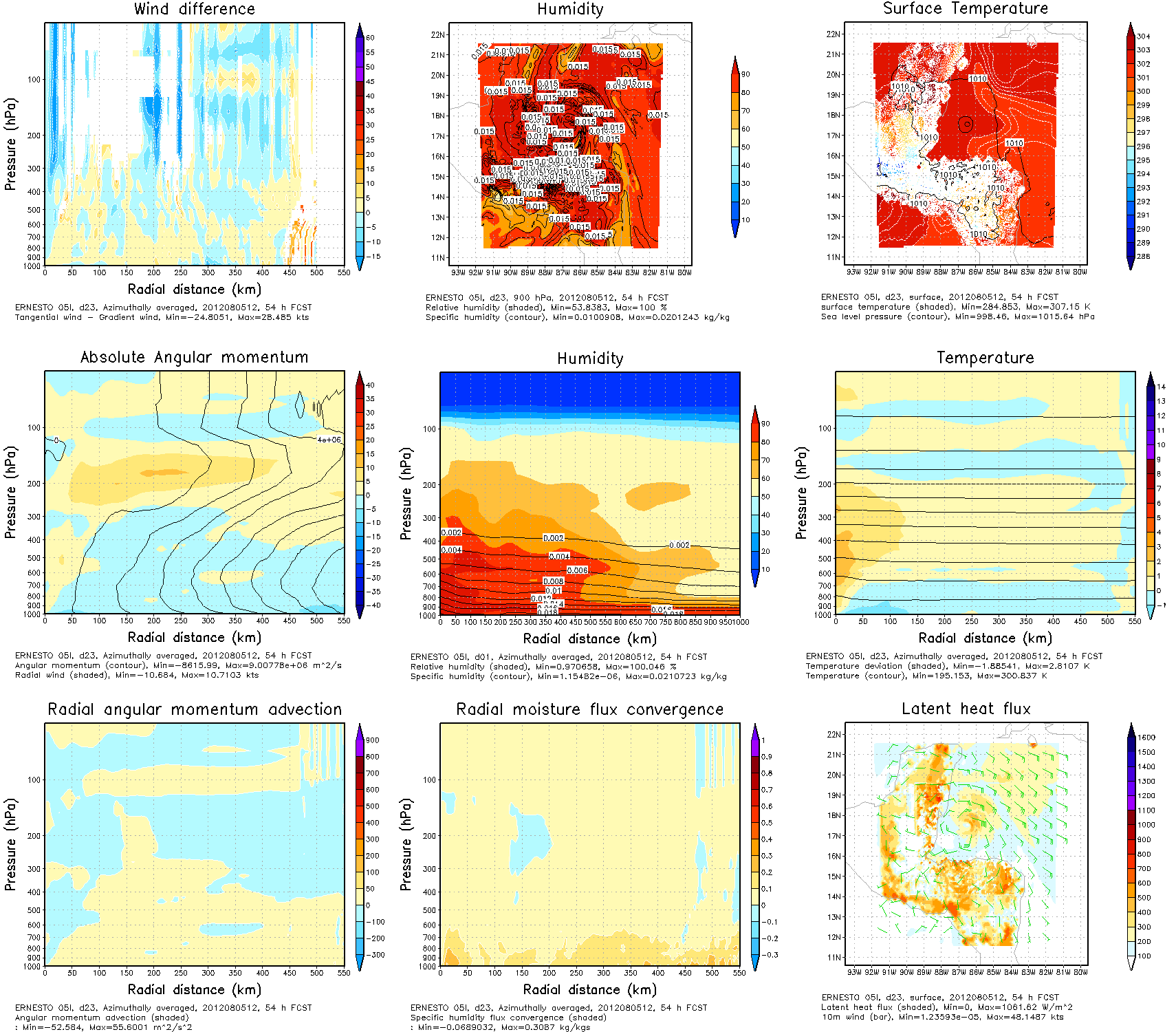 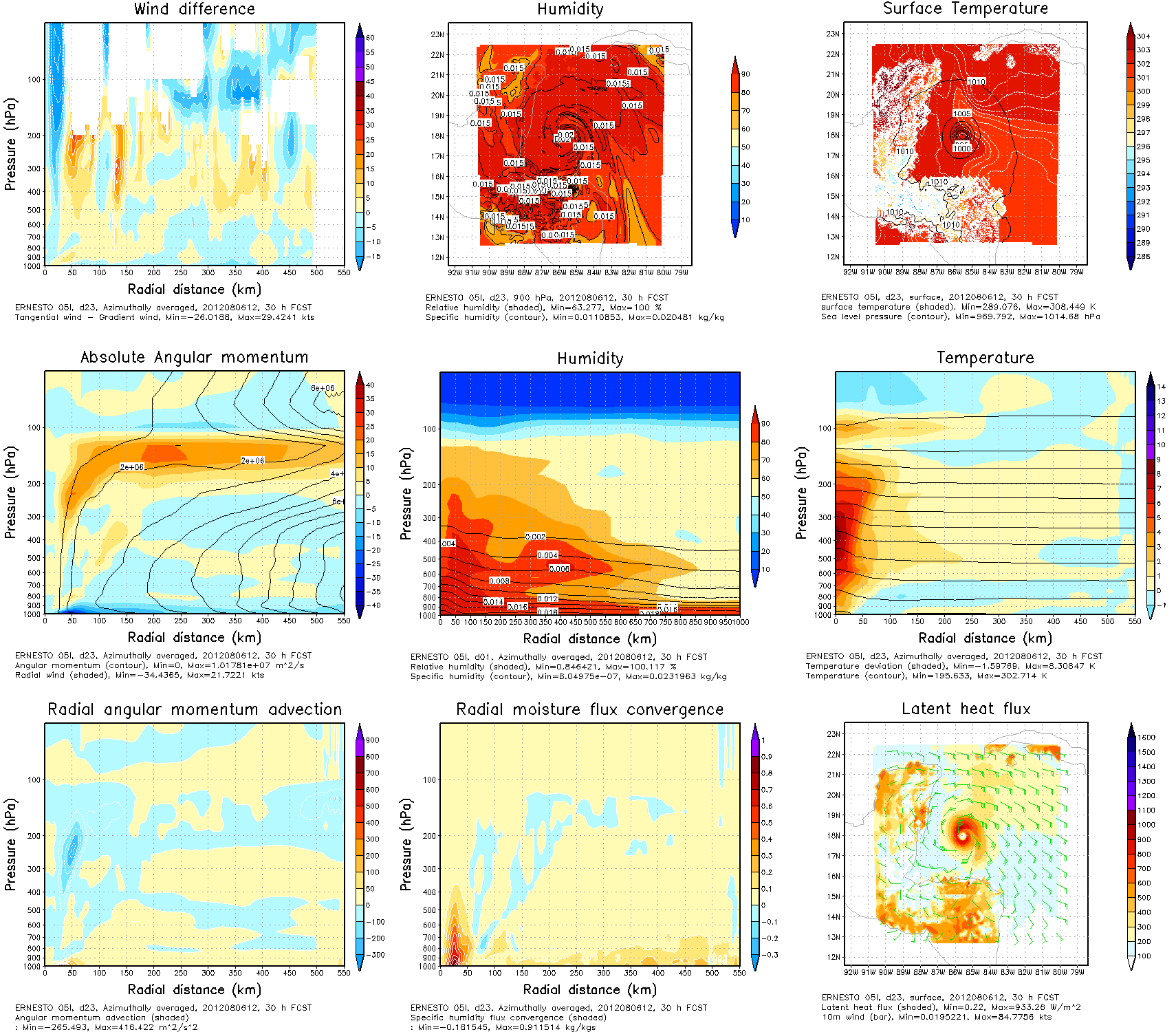 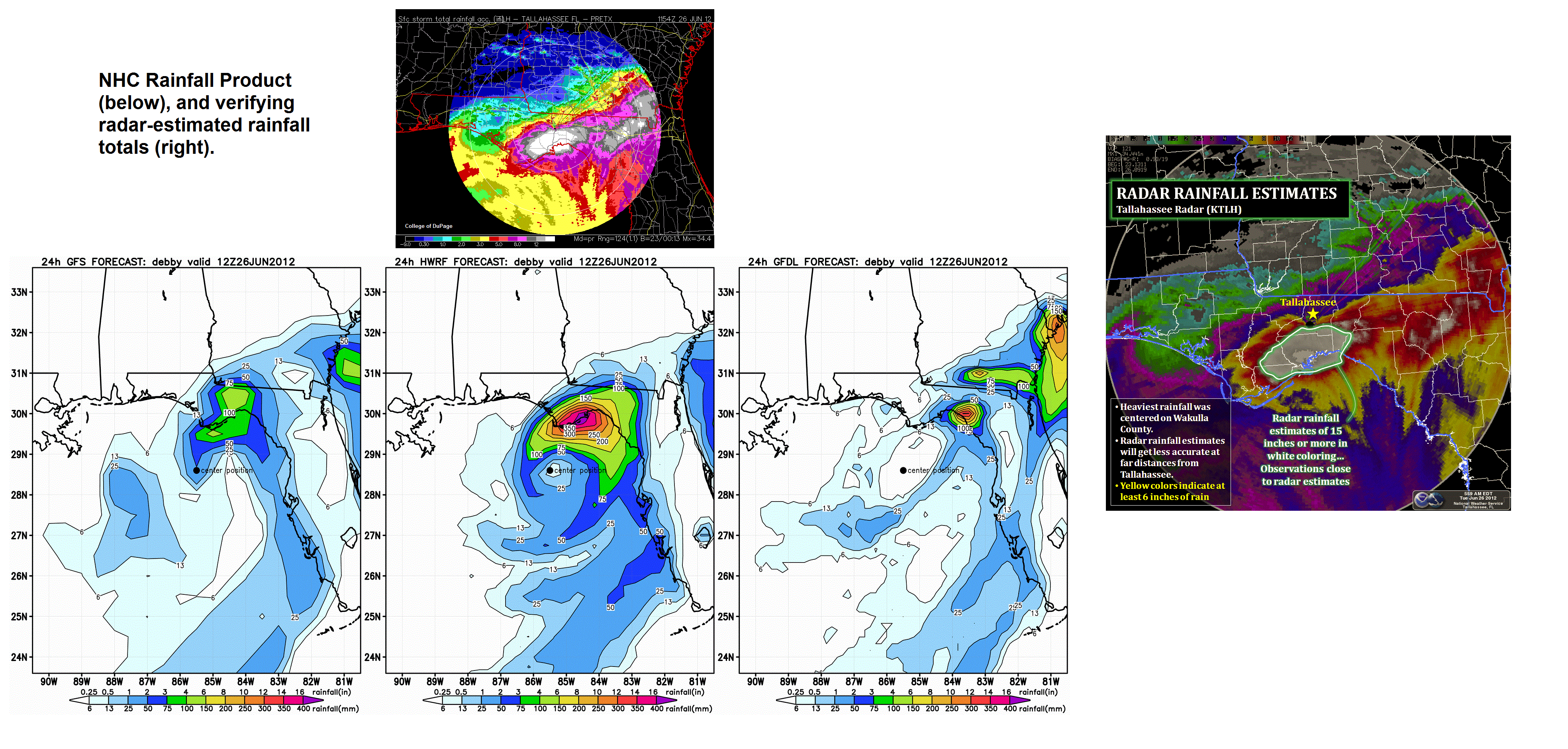 Concluding remarks
Model development closely tied with model diagnostics
Comprehensive evaluation making use of all available observations (aircraft, satellite, upper-air, surface, and ocean)
Process studies (including idealized simulations) need more attention
Coordination among all HFIP teams is critical 
We are making progress!!!
Sigma-pressure hybrid vertical coordinate of HWRF model
Model top (50mb)
PT
Pressure range (19 levels)
PDtop
Top of sigma levels
PT+PDtop
Currently ptsgm=420mb
sigma range (22 levels)
PD
surface
PT+Pdtop+PD
In case of high mountain regions (e.g. Tibetan plateau ~6000m), there are too many sigma levels (22 in HWRF) to fit in very shallow depth (~1km). This may lead numerical instability and cause the HWRF model failure
Top of sigma levels=420mb
      ~7000m
Depth of sigma level ~1km
Top of plateau
~ 6000m
Tibetan Plateau
To prevent this failure, increase the top of the sigma level to 250mb
Top of sigma levels=250mb
      ~10km
Depth of sigma level ~4km
Top of plateau
~ 6000m
Tibetan Plateau
Example of Sanvue (03W, 2012052506UTC cycle)
The standard deviation of topo inside a grid box (HSTDV)
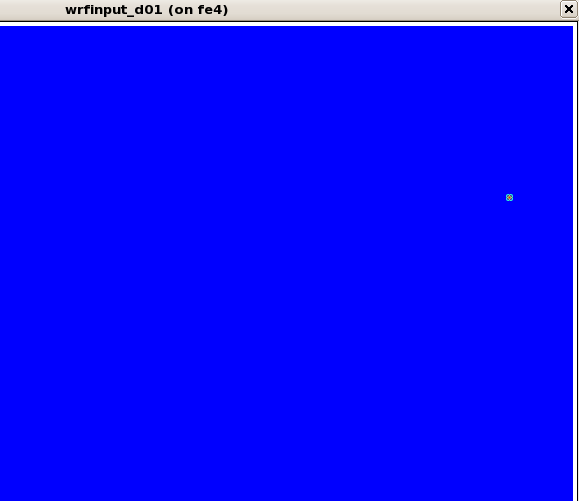 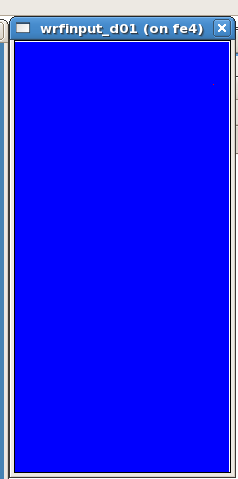 HSTDV=1.E+20 at one point
Intensity change verification H212 vs HOPS
Definition
False alarm ratio (FAR) index: indicating the how frequent the model fails to capture the actual change as compared to observation (the closer to 0, the better)
Probability of detection (POD) index: indicating the how the model can capture the correct change as compared to observation (the closer to 1, the better)
The frequency bias index (FBI) index: indicating the how the model bias is as compared to observation (overestimation > 1, underestimation < 1)
Intensity change verification: FAR index
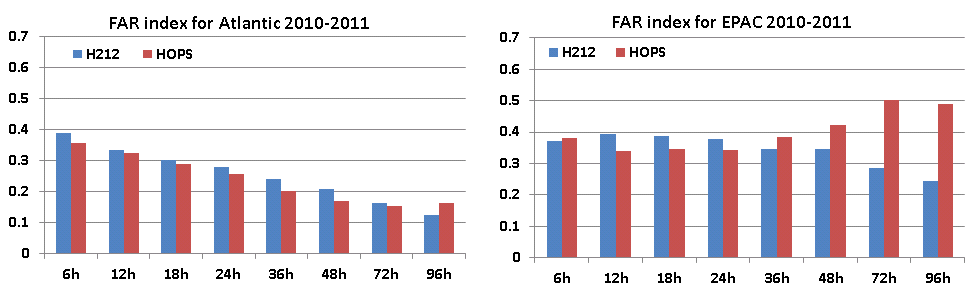 H212 has smaller false ratio of the intensity change at the longer  time interval in both Atlantic and EPAC basin;
The false alarm ratio is smaller in the Atlantic basin as compared to the EPAC;
HOPS has a smaller FAR index for all range of intensity change from 6 to 72 h in the Atlantic;
H212 has consistently smaller FAR index for the intensity change between 36 to 96 h
Intensity change verification: POD index
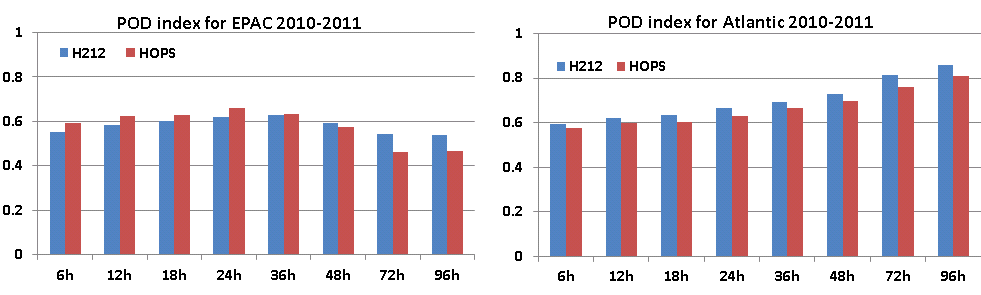 Both HOPS and H212 in general have higher POD index  the Atlantic than in the EPAC basin;
In the Atlantic basin, H212’s POD index is consistently higher than that of HOPS, indicating the that H212 is better in the Atlantic basin;
In the EPAC basin, HOPS has higher POD for 6 to 36 h intensity change, whereas H212 has higher POD index for 48 to 96 h intensity change.;
Intensity change verification: FBI index
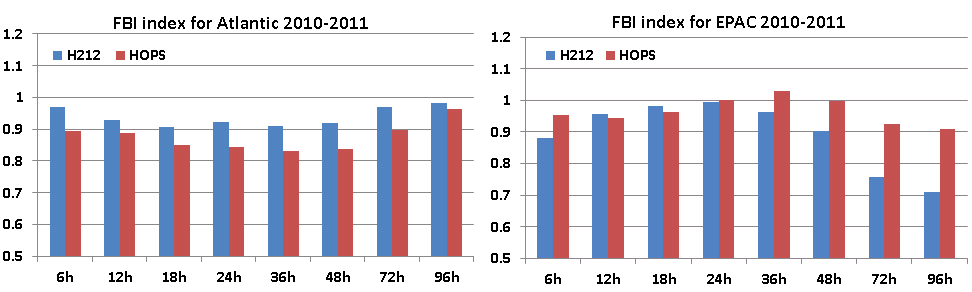 Both H212 and HOPS tend to underestimate the intensity change for all range of time intervals from 6 to 96 h;
Overall, H212 tends to have increasing underestimation of the intensity change for time interval longer than 48h in the EPAC basin, whereas it has less underestimation in the Atlantic basin for all range of time interval;
Both H212 and HOPS have their maximum negative bias for 24-48h intensity change in the Atlantic basin, but they have minimum bias in the EPAC basin for the same time intervals